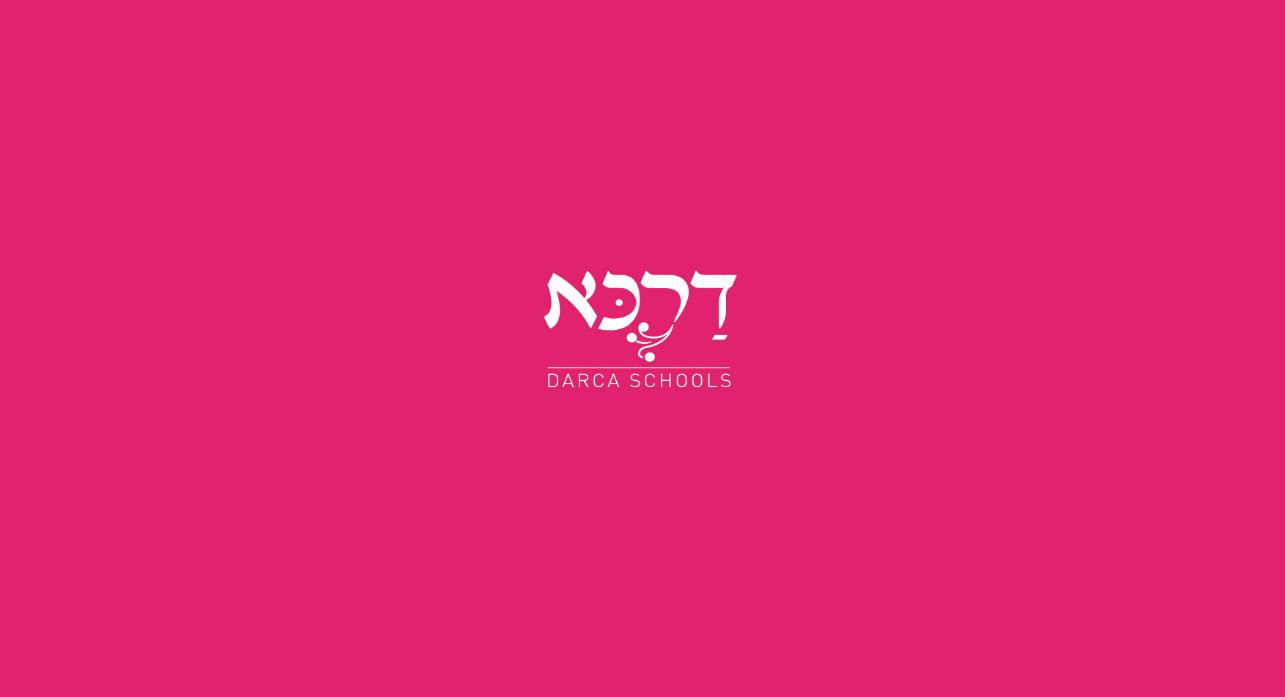 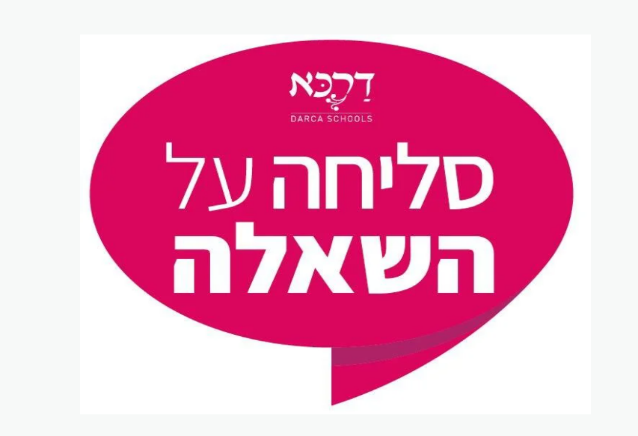 סליחה על השאלה 
בעקבות מלחמת 'חרבות ברזל'

התנסות במשחק קלפים דיגיטלי באמצעות מצגת 
בעקבות מלחמת 'חרבות ברזל'
לחץ  להפעלת המשחק
כתיבה ופיתוח: מאיר אביטן, מטה רשת דרכא
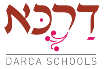 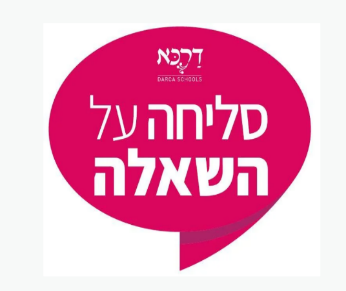 סליחה על השאלה 
מלחמת 'חרבות ברזל'
בחרו מספר וענו על השאלה
01
06
11
21
16
בבוקר שבת, חג שמיני עצרת ושמחת תורה, כ"ב בתשרי ה'תשפ"ד, 7 באוקטובר 2023.  פתח ארגון חמאס במתקפה משולבת על ישראל, בדגש על יישובי עוטף עזה, שכללה ירי רקטות מסיבי לעבר הדרום, ירושלים וגוש דן ובמסע טבח באזור עוטף עזה, שכלל גם השתלטות על בסיסי צה"ל, חטיפת חיילים ואזרחים בהם נשים, ילדים, קשישים ואזרחים זרים, תוך ביצוע פשעים נגד האנושות, פשעי מלחמה, בהם פיגוע הטרור הגדול ביותר בתולדות מדינת ישראל.
מחבלי החמאס רצחו יותר מ-1,300 אזרחים ואנשי ביטחון ישראלים וחטפו יותר מ-130 לתוך שטחי הרצועה.
02
07
12
17
22
03
08
13
18
14
09
04
19
10
15
05
20
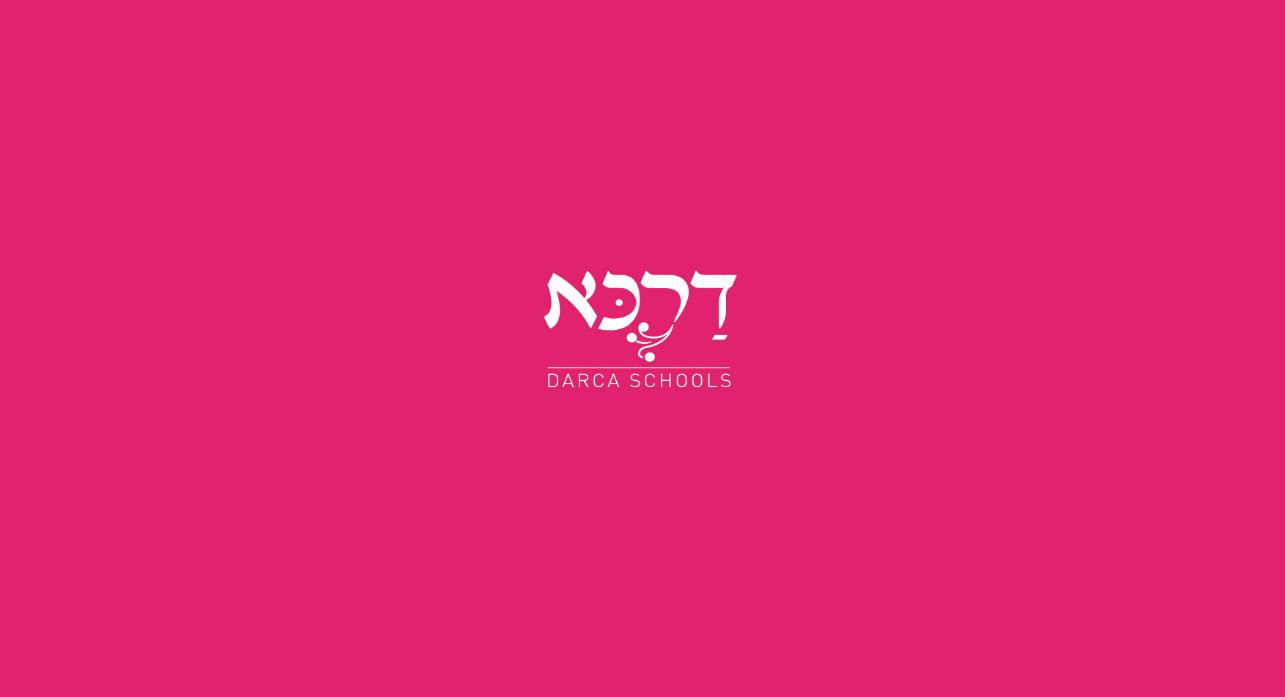 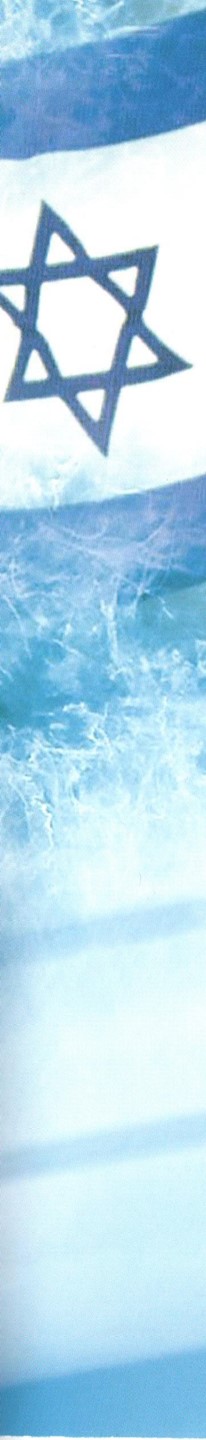 יחד נזכור, נעשה וננצח!
תפריט 
ראשי
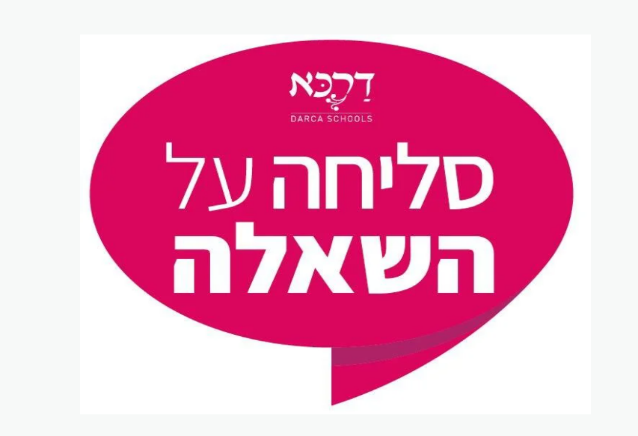 היכן היית כששמעת על מתקפת החמאס?
01
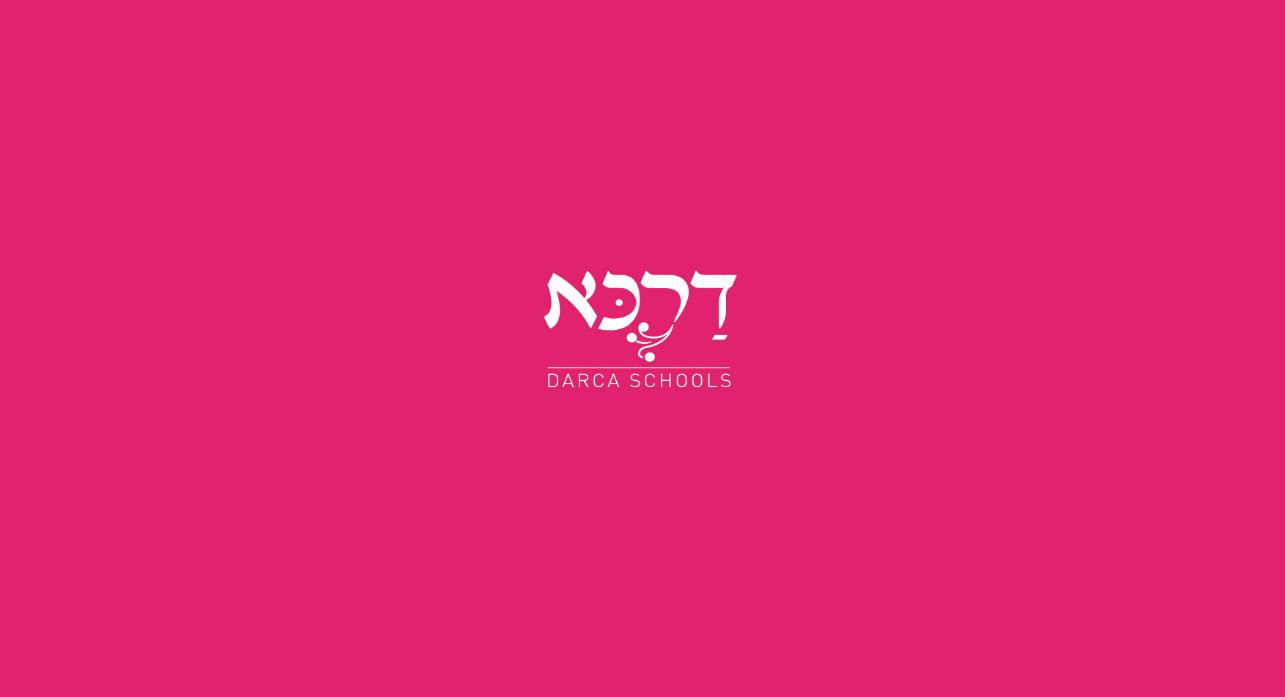 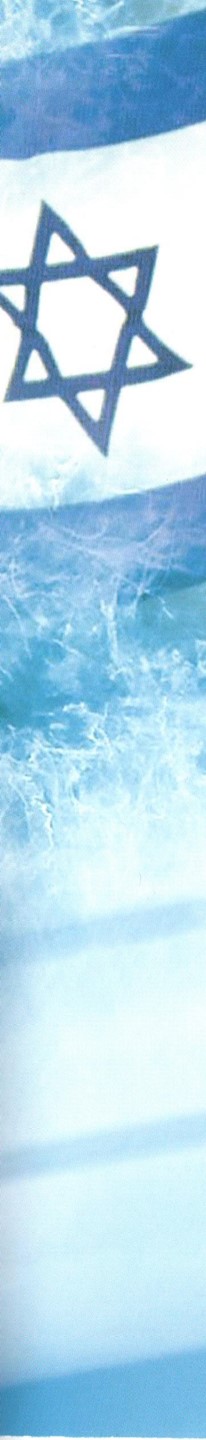 יחד נזכור, נעשה וננצח!
תפריט 
ראשי
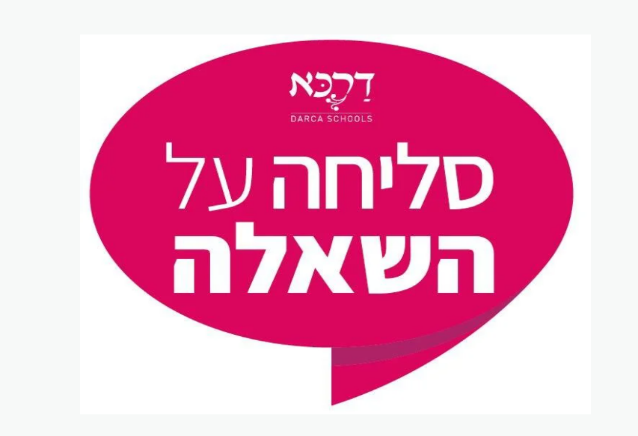 מה הזיכרון החזק שלך מן הימים האלו?
02
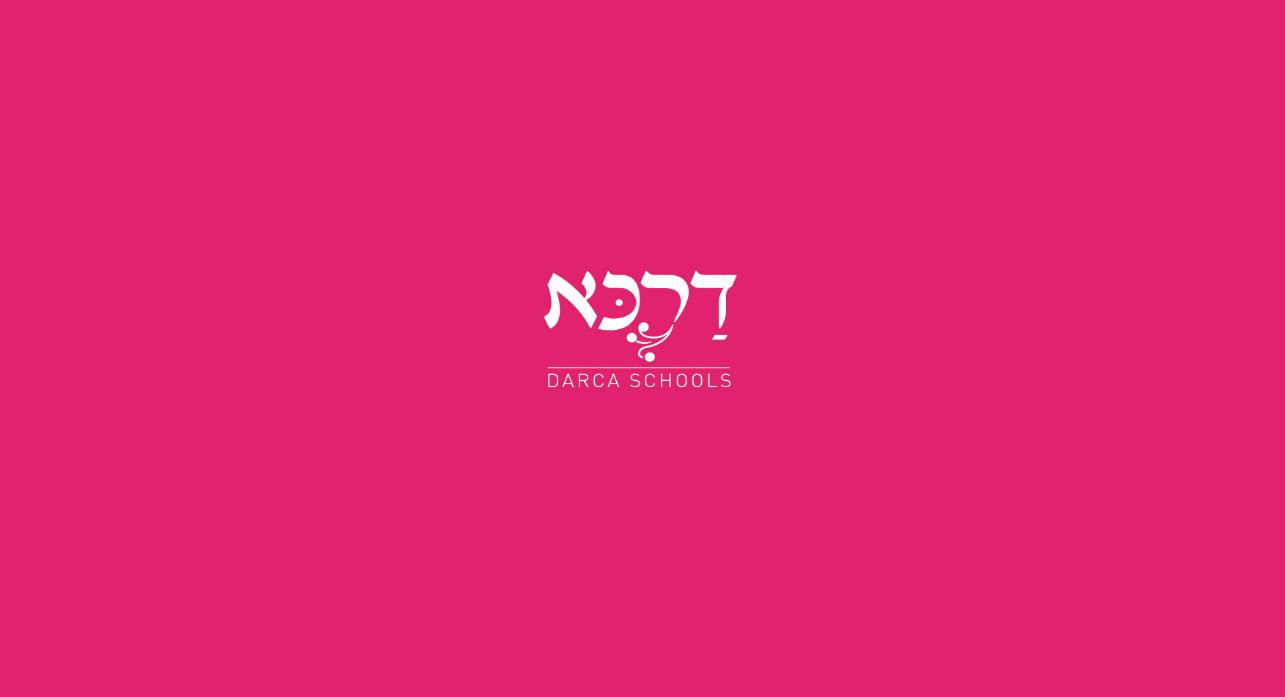 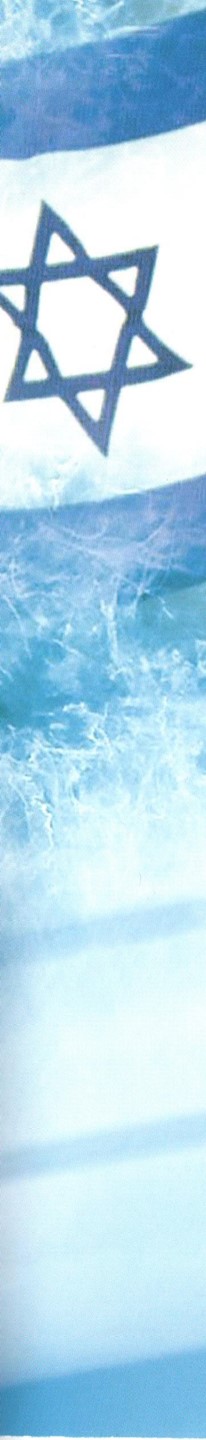 יחד נזכור, נעשה וננצח!
תפריט 
ראשי
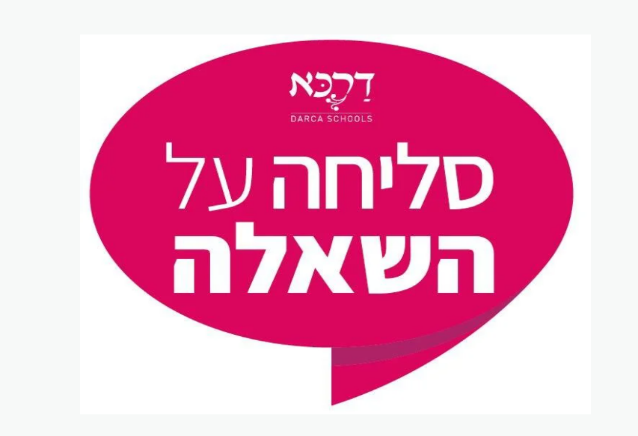 אילו תמונות מחזקות אותך?
03
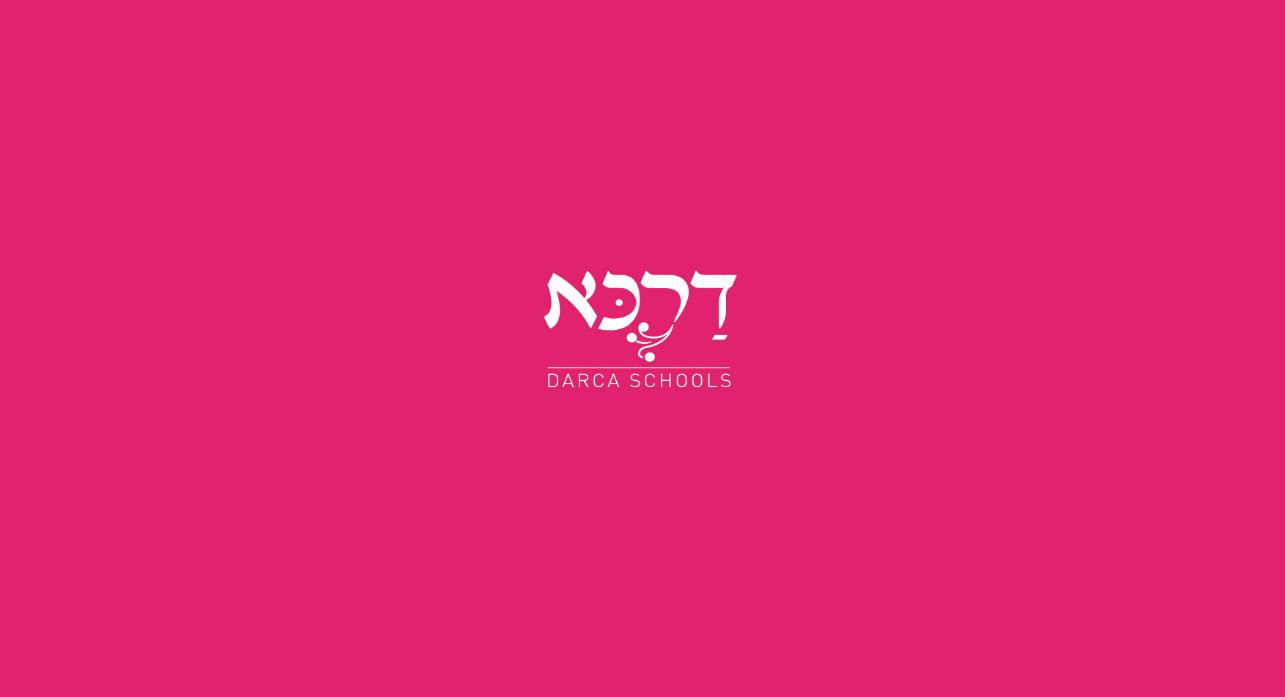 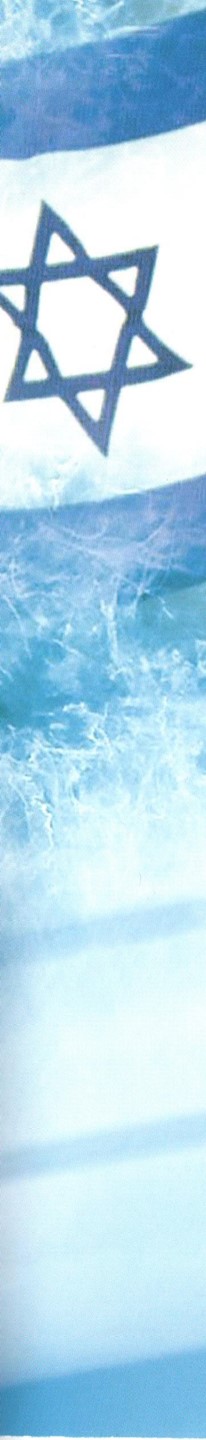 יחד נזכור, נעשה וננצח!
תפריט 
ראשי
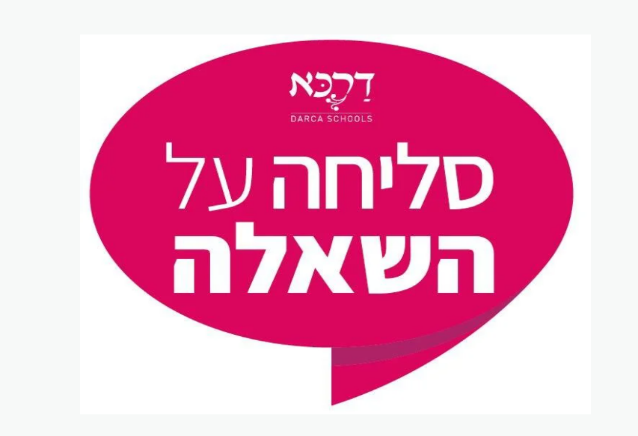 מה הפתיע אותך?
04
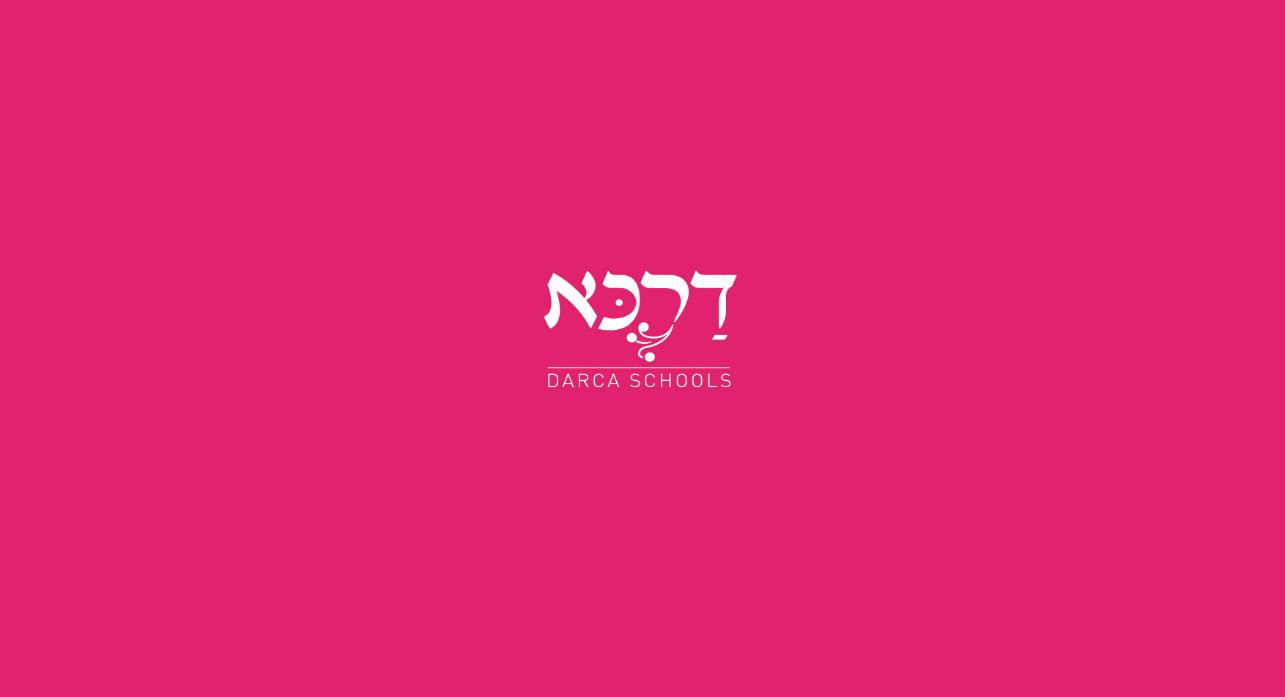 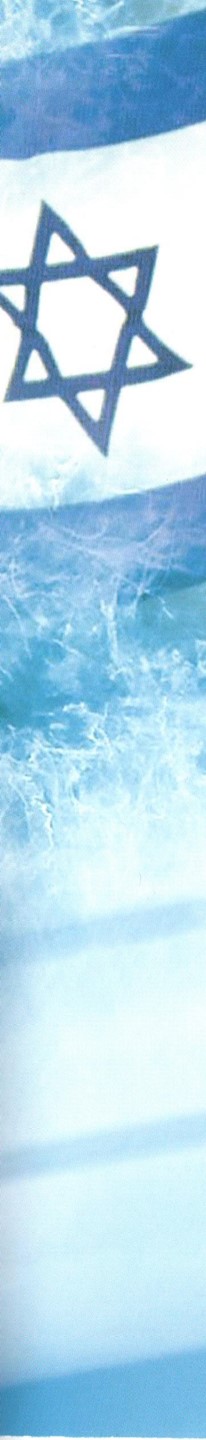 יחד נזכור, נעשה וננצח!
תפריט 
ראשי
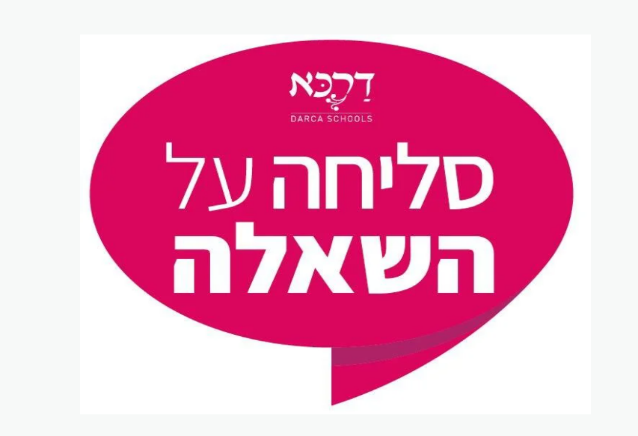 מה עצוב  לך בתקופה זו?
05
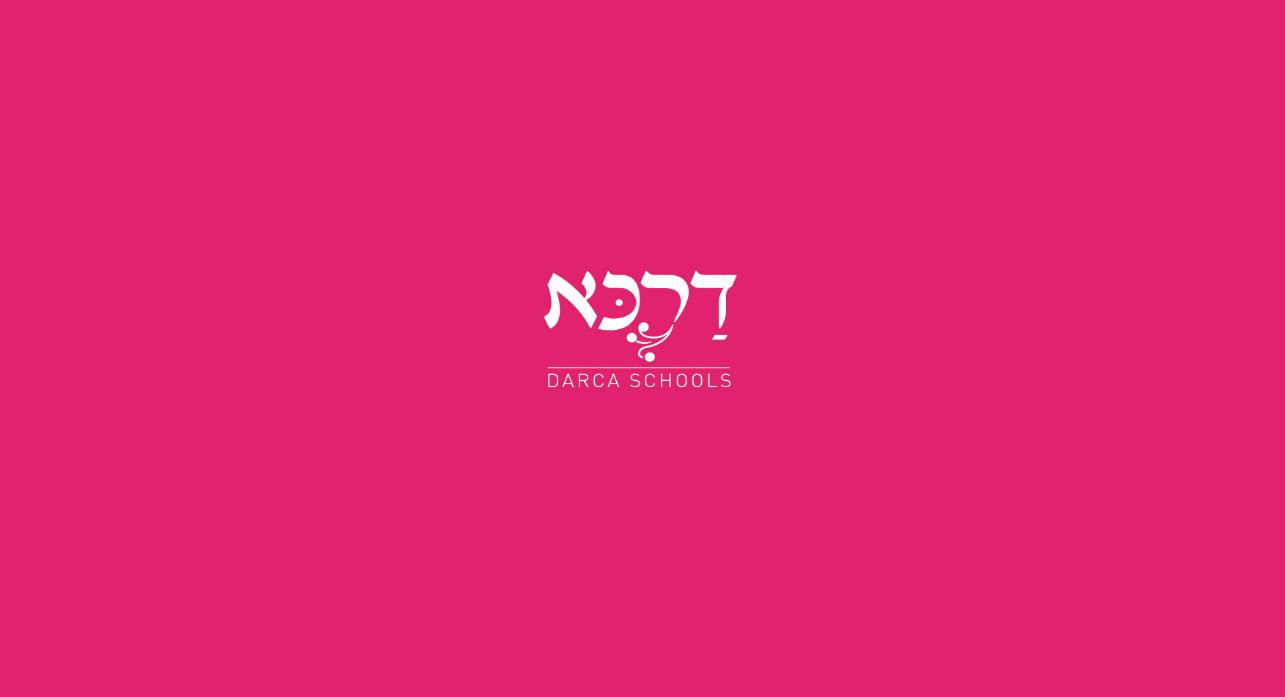 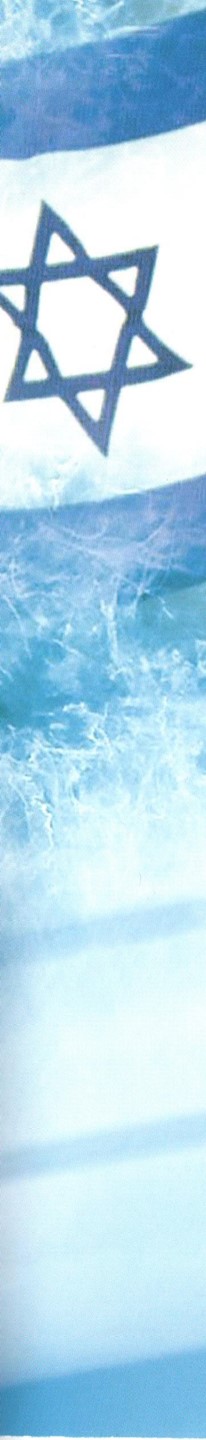 יחד נזכור, נעשה וננצח!
תפריט 
ראשי
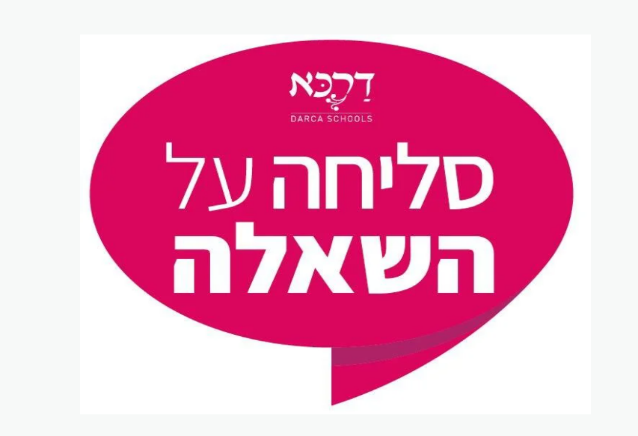 מה הדברים שמצחיקים אותך עכשיו?
06
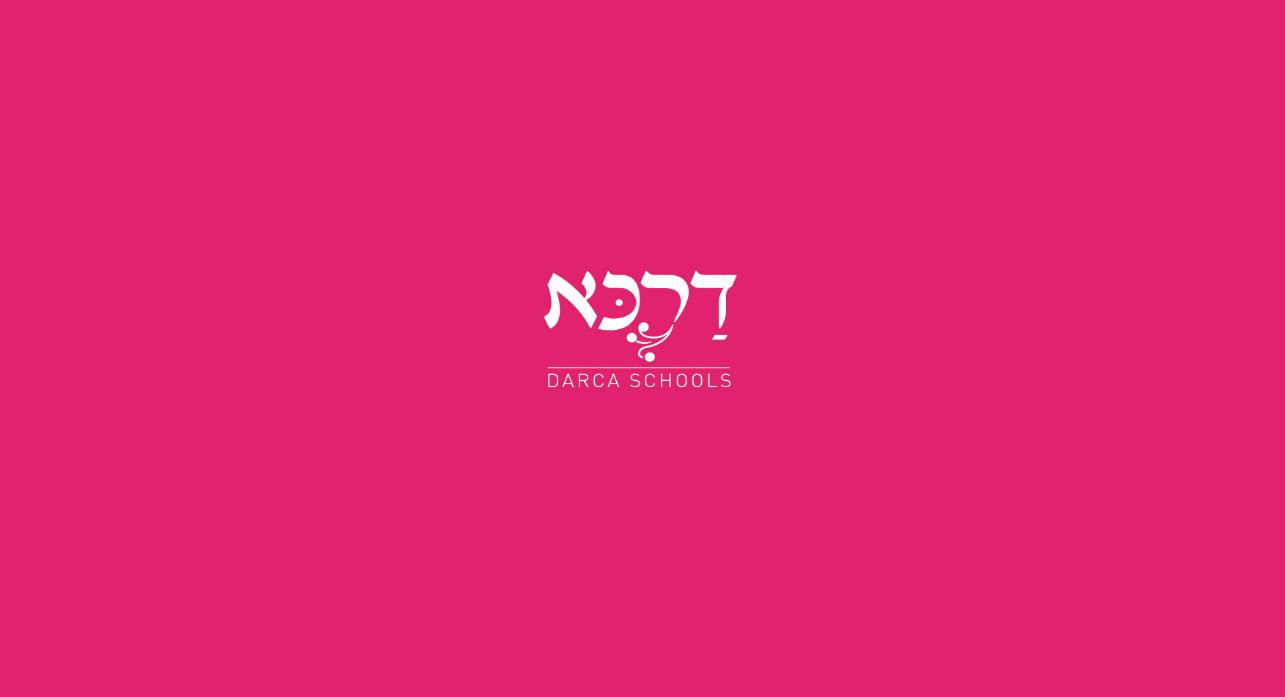 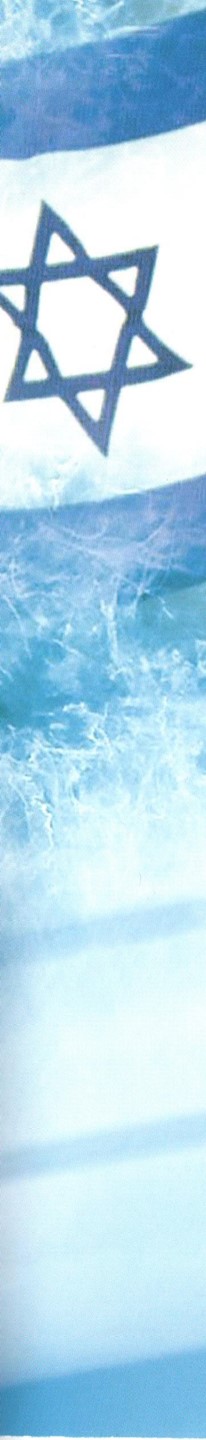 יחד נזכור, נעשה וננצח!
תפריט 
ראשי
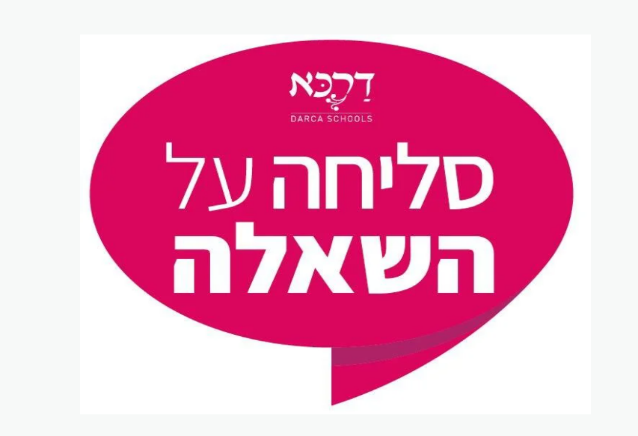 מה הדבר הראשון שאת/ה  זוכר/ת מן האירועים?
07
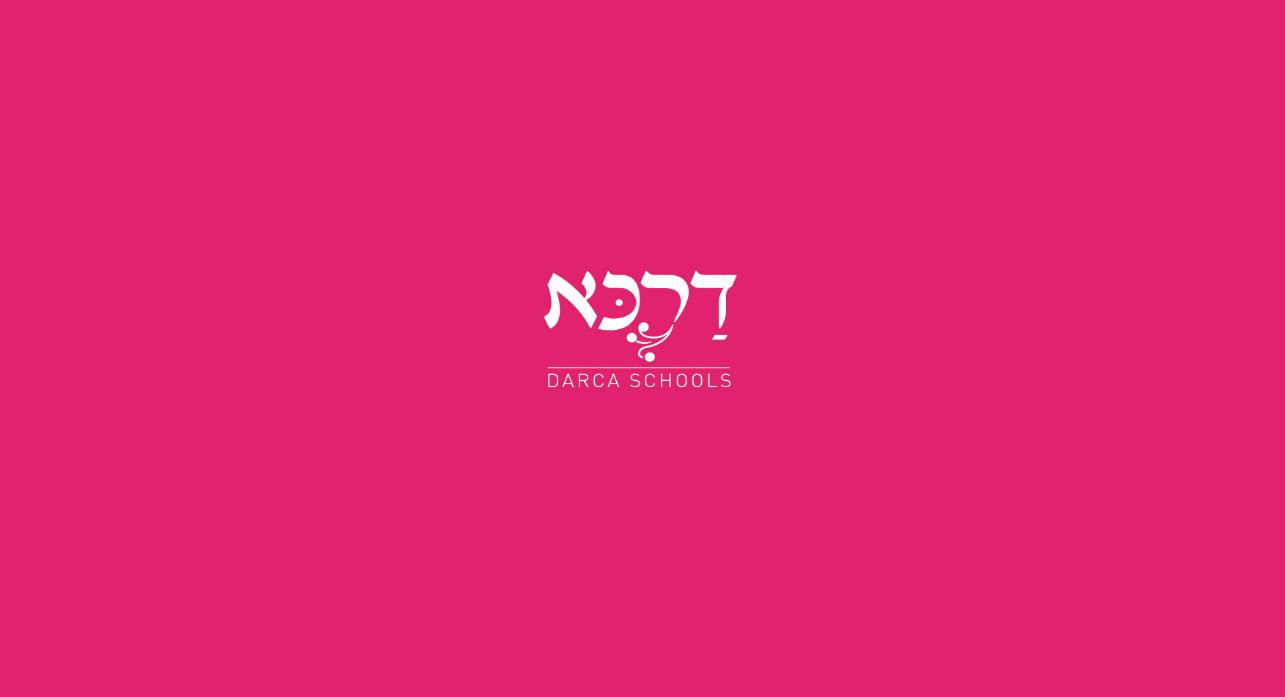 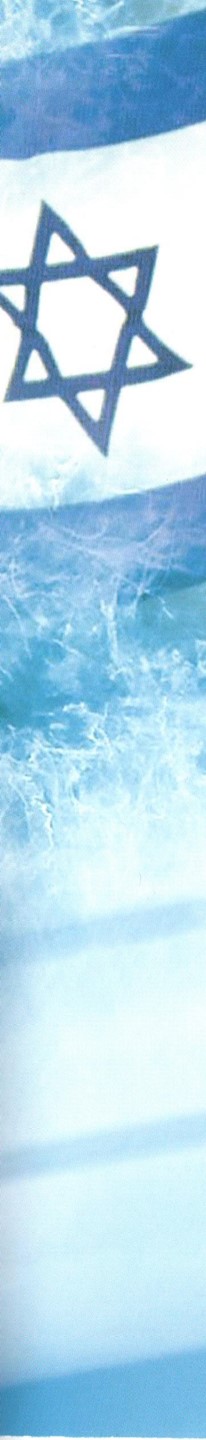 יחד נזכור, נעשה וננצח!
תפריט 
ראשי
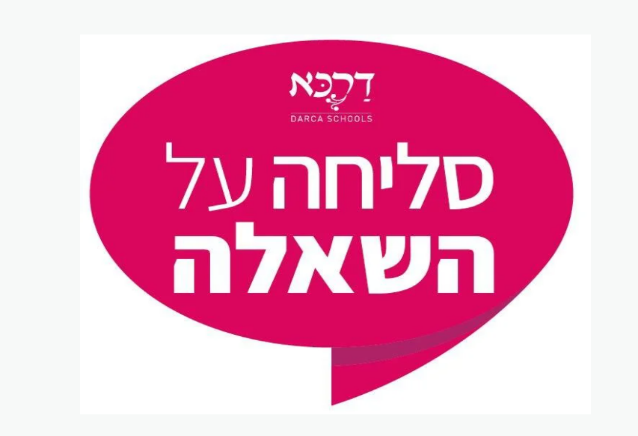 אילו תמונות מחלישות אותך?
08
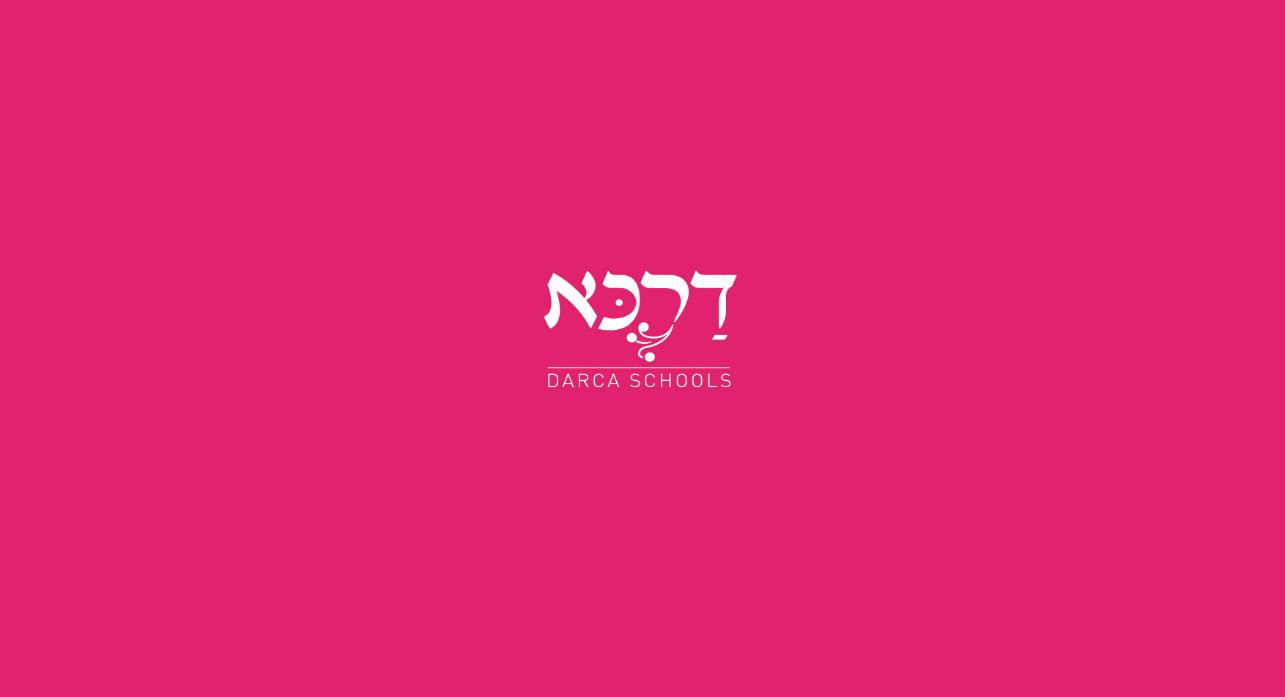 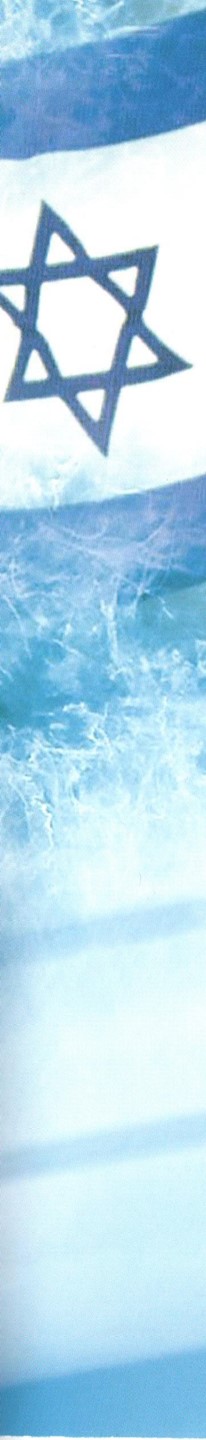 יחד נזכור, נעשה וננצח!
תפריט 
ראשי
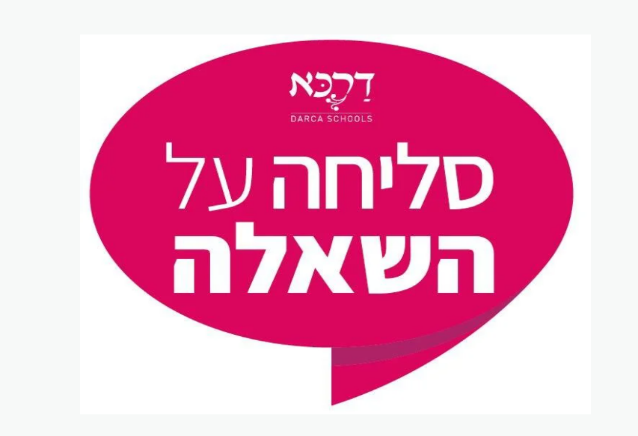 במה את/ה גאה?
09
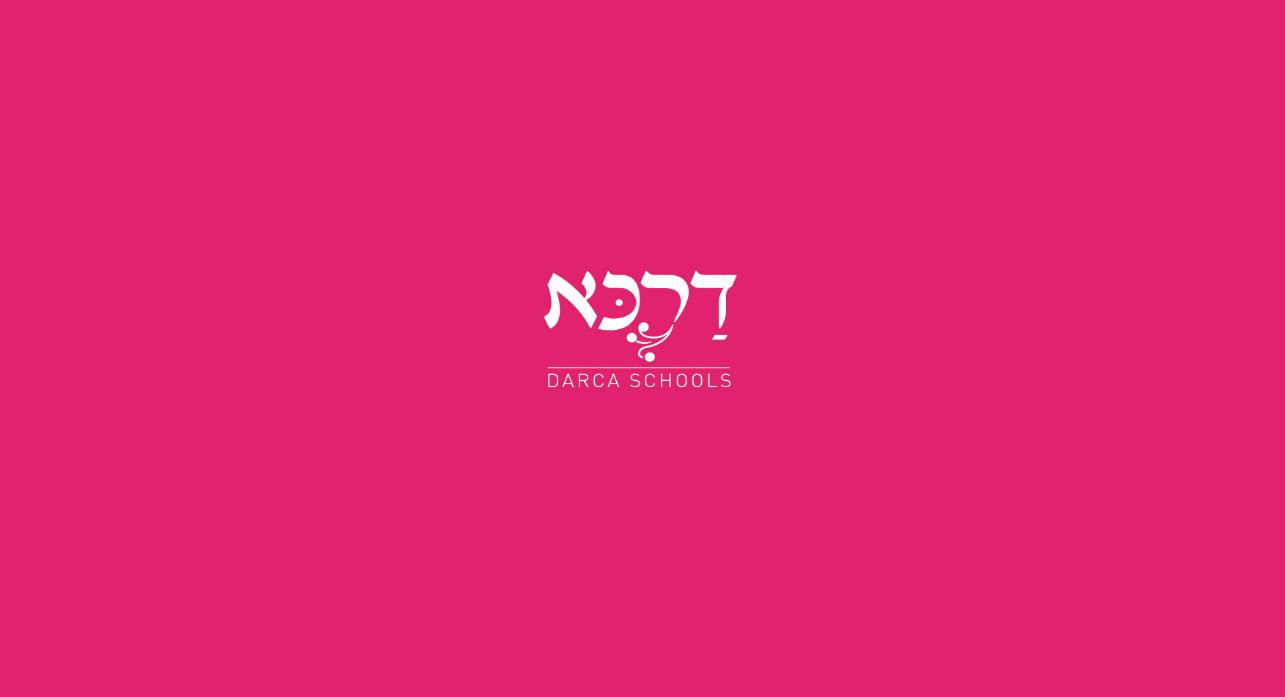 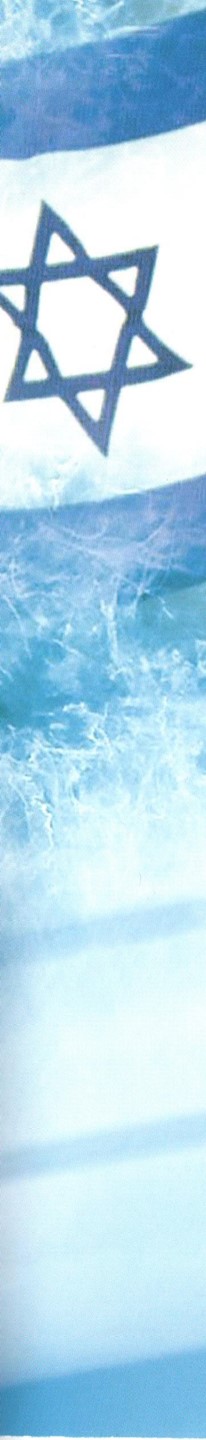 יחד נזכור, נעשה וננצח!
תפריט 
ראשי
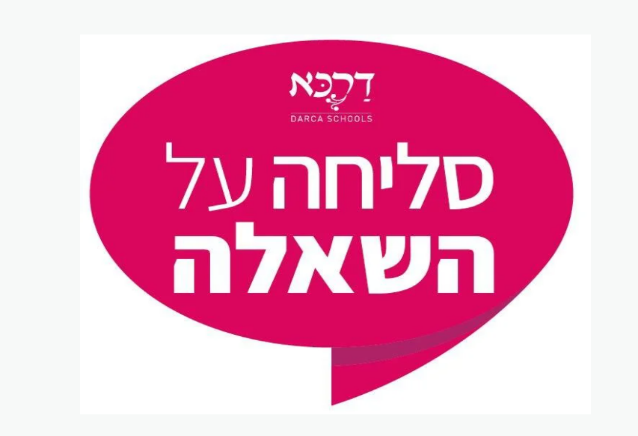 מה את/ה עושה  כשאת/ה מרגיש/ה לא בטוח/ה בעקבות המלחמה?
10
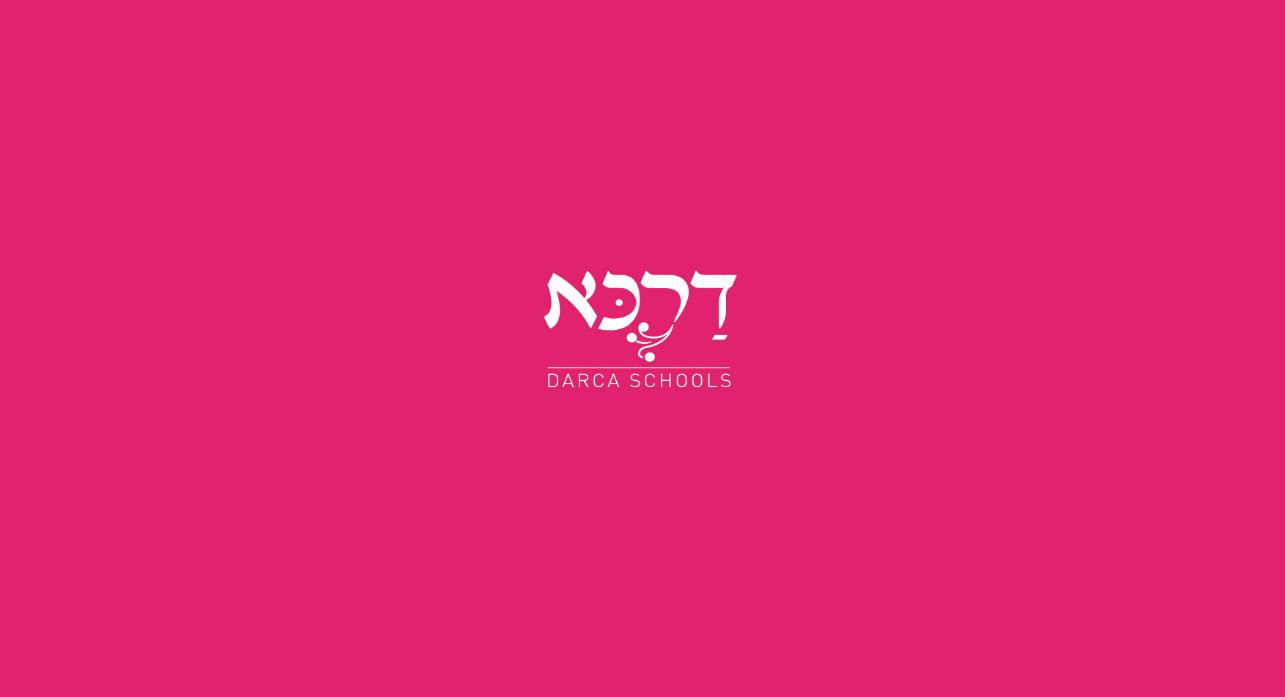 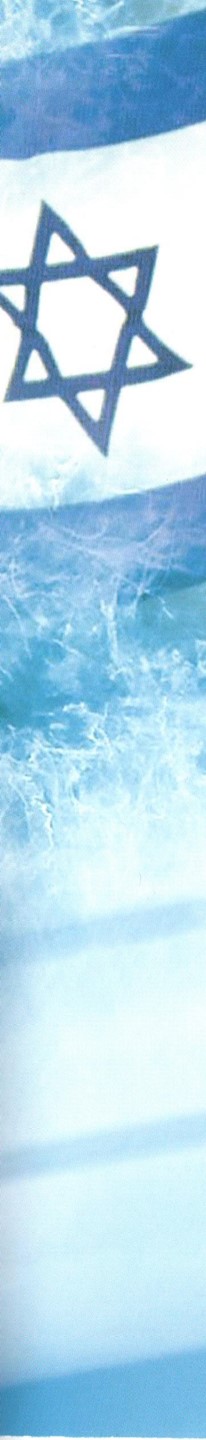 יחד נזכור, נעשה וננצח!
תפריט 
ראשי
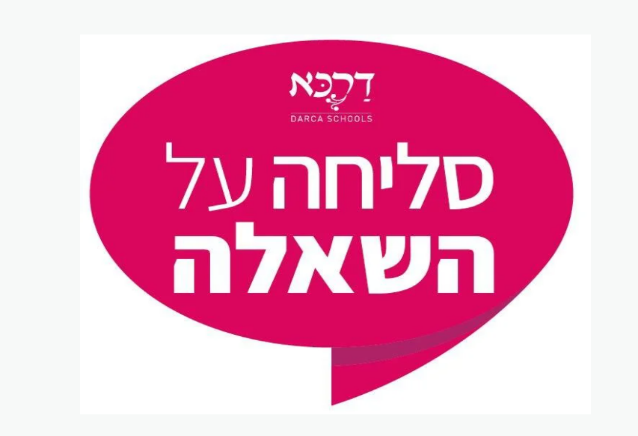 אילו פעולות את/ה עושה כדי לחזק את הביטחון האישי שלך, של המשפחה?
11
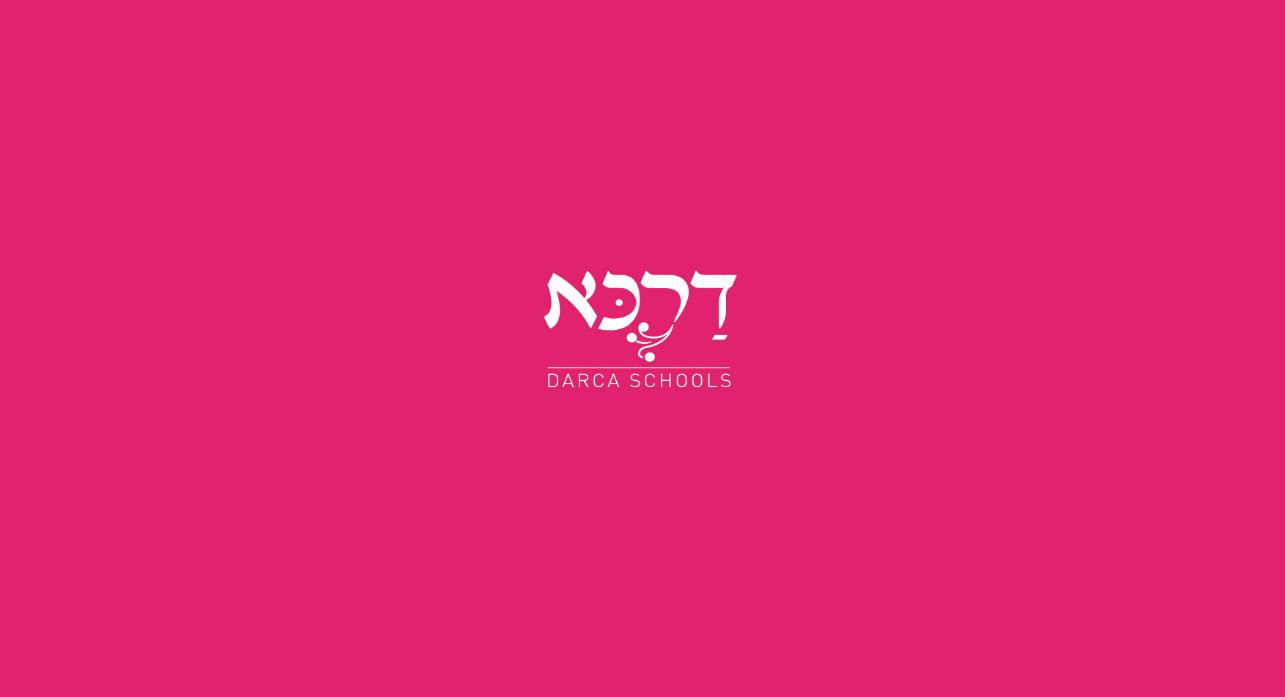 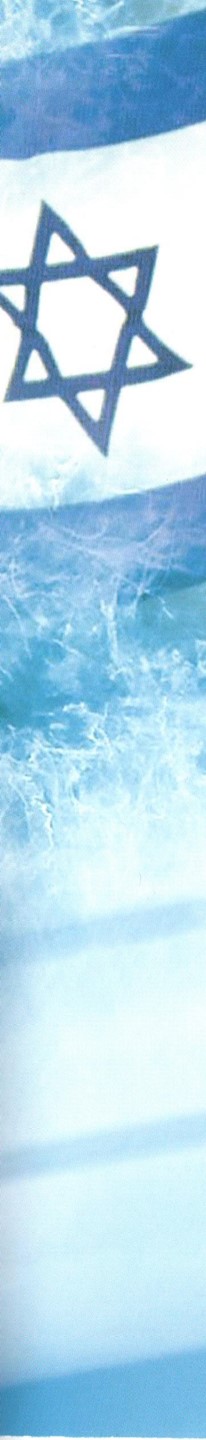 יחד נזכור, נעשה וננצח!
תפריט 
ראשי
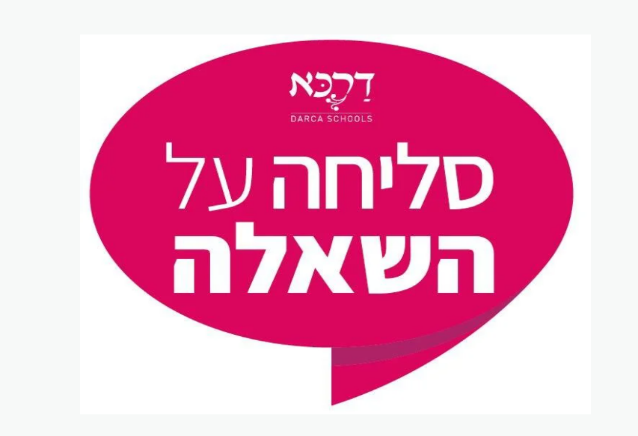 אילו תמונות משמחות אותך?
12
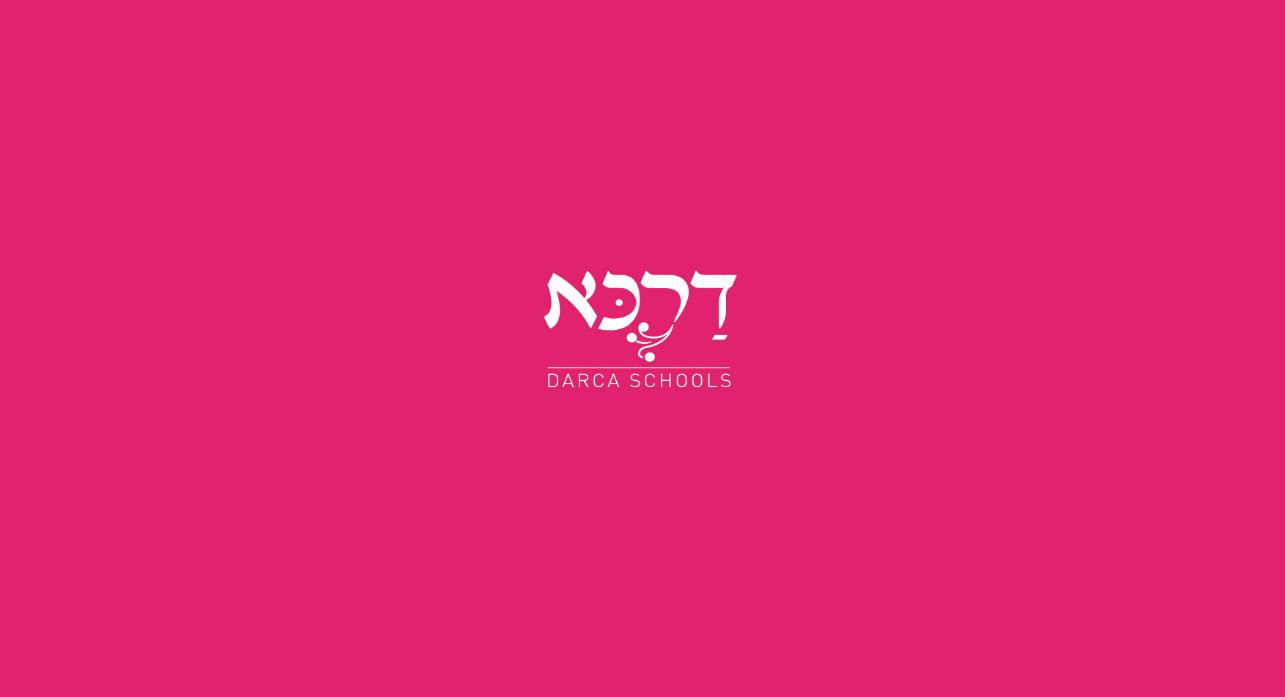 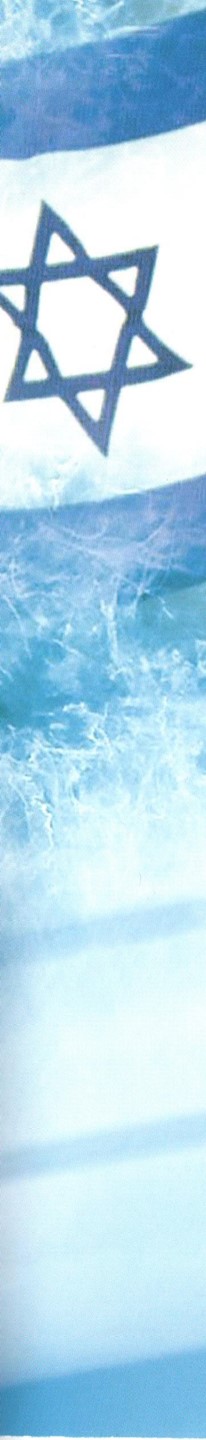 יחד נזכור, נעשה וננצח!
תפריט 
ראשי
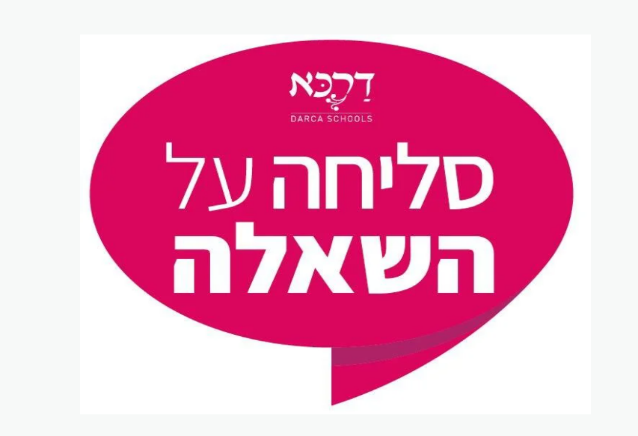 מה חסר לך עכשיו?
13
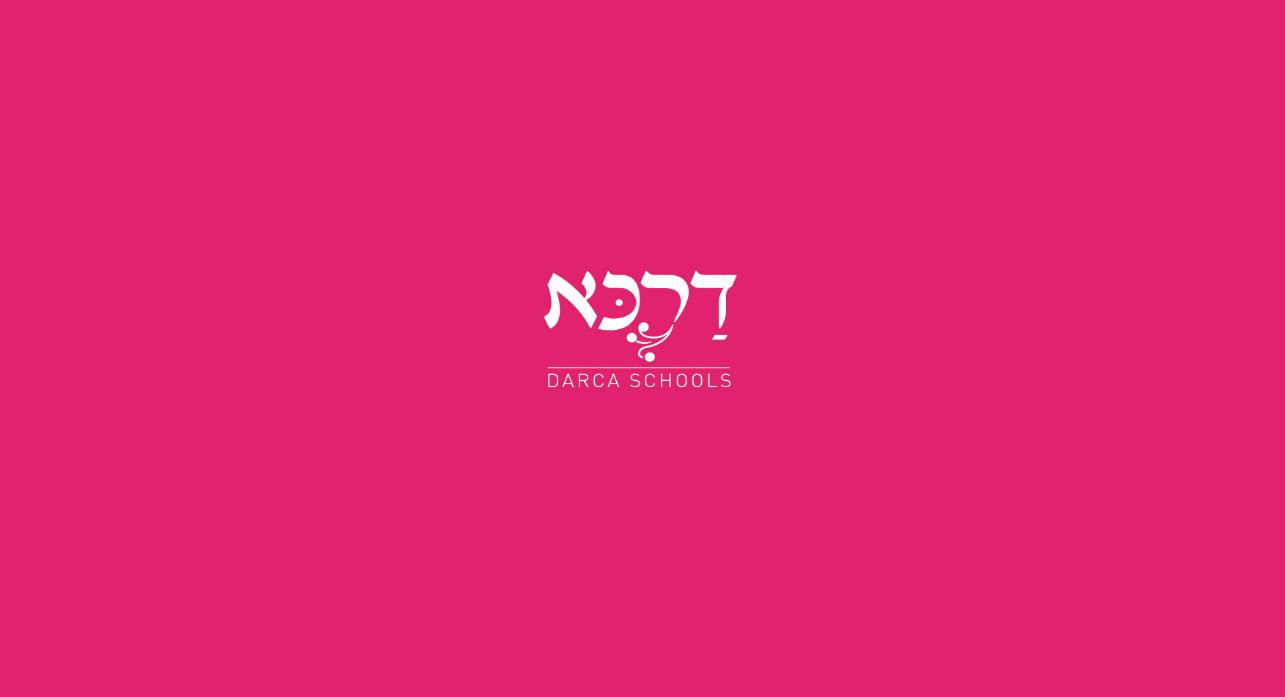 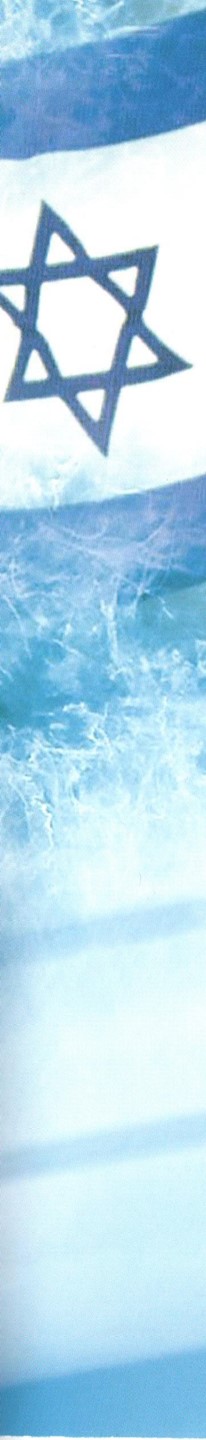 יחד נזכור, נעשה וננצח!
תפריט 
ראשי
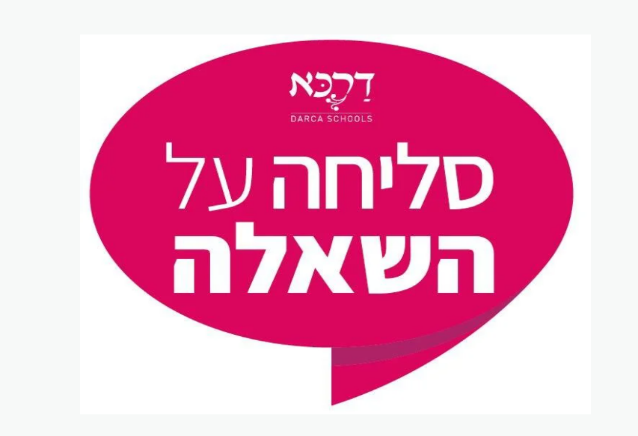 מה היו הדברים שהפחידו אותך וכיצד התגברת על פחד זה?
14
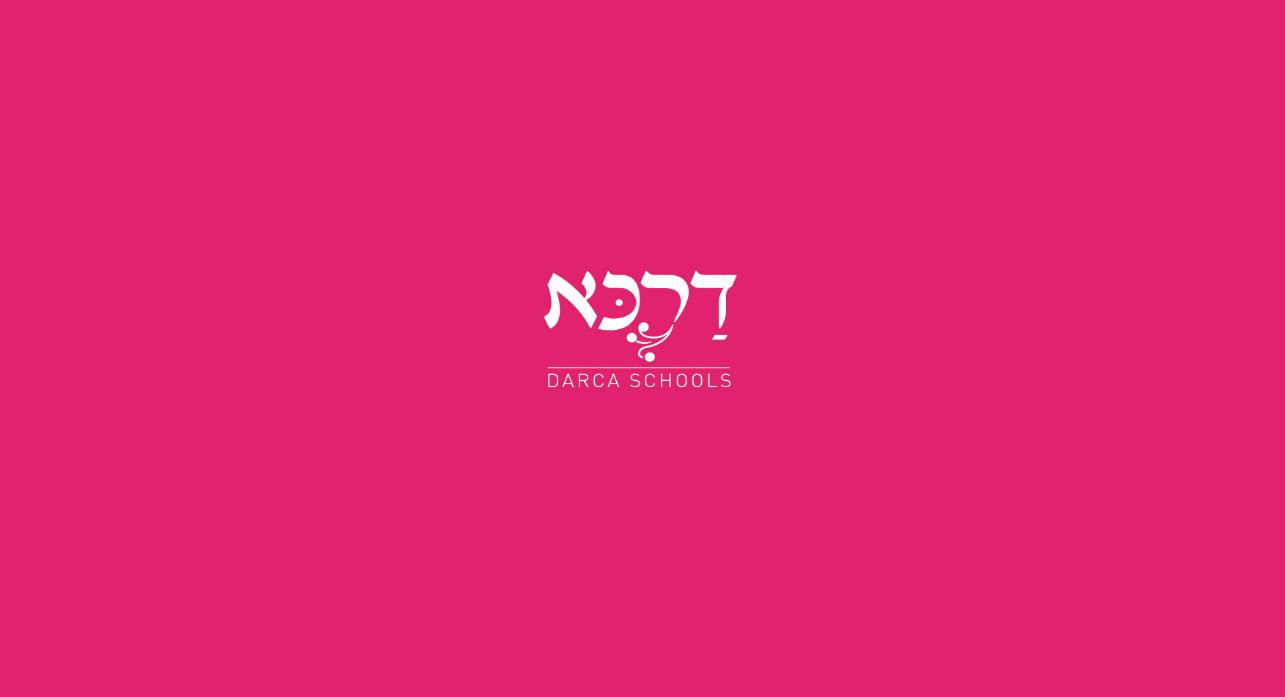 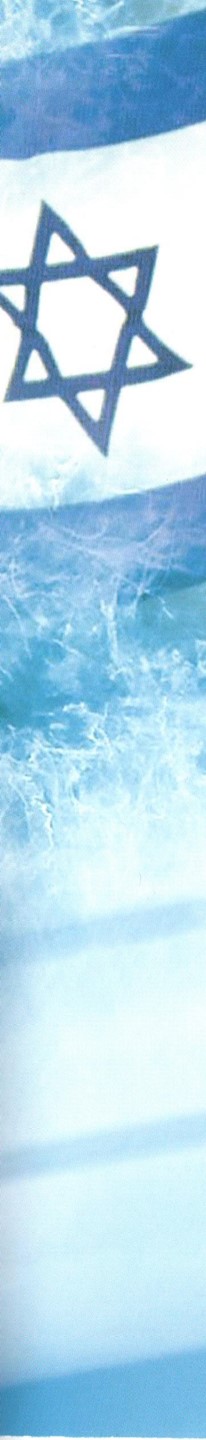 יחד נזכור, נעשה וננצח!
תפריט 
ראשי
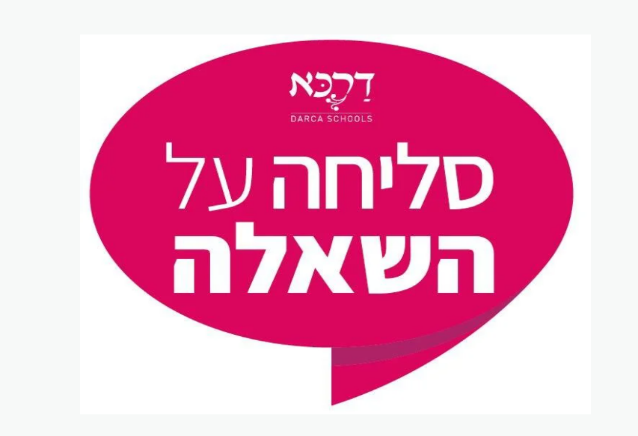 מה עוזר לך לעבור את הרגעים הקשים?
15
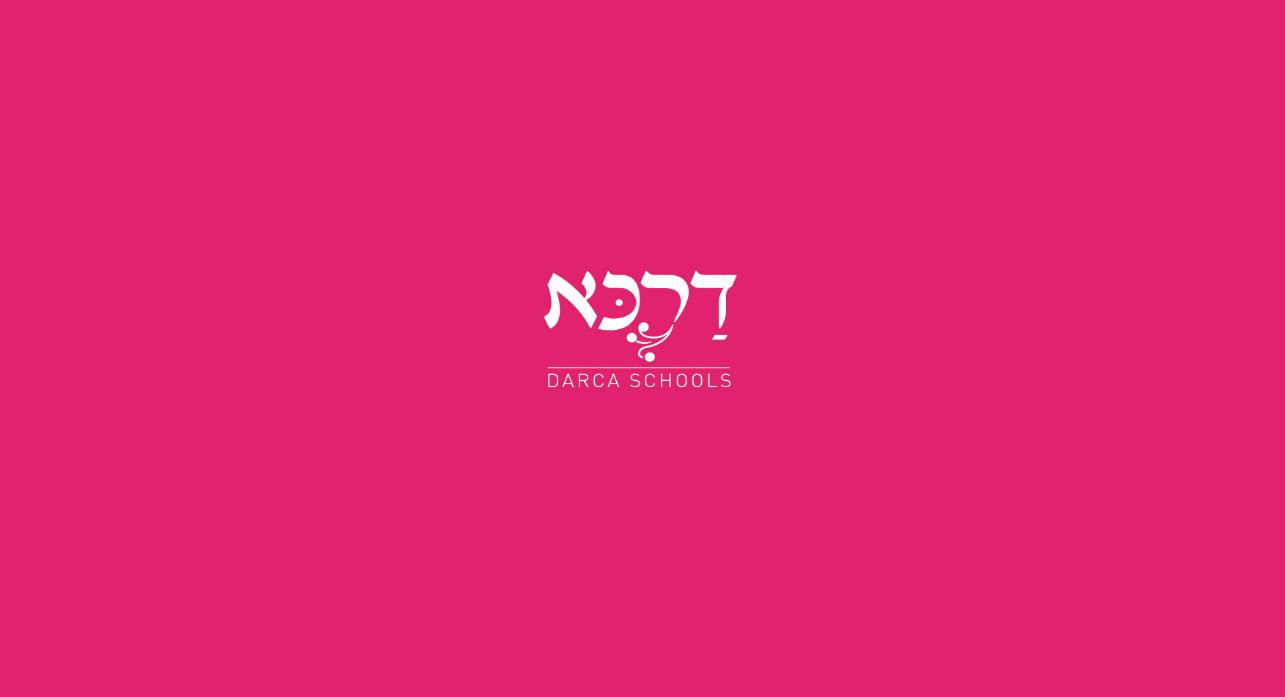 יחד נזכור, נעשה וננצח!
תפריט 
ראשי
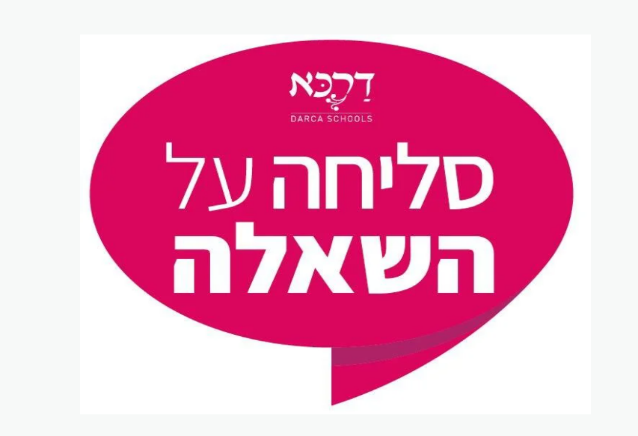 עד כמה, לדעתך, הומור וחיוך רצויים בתקופה הזו?
16
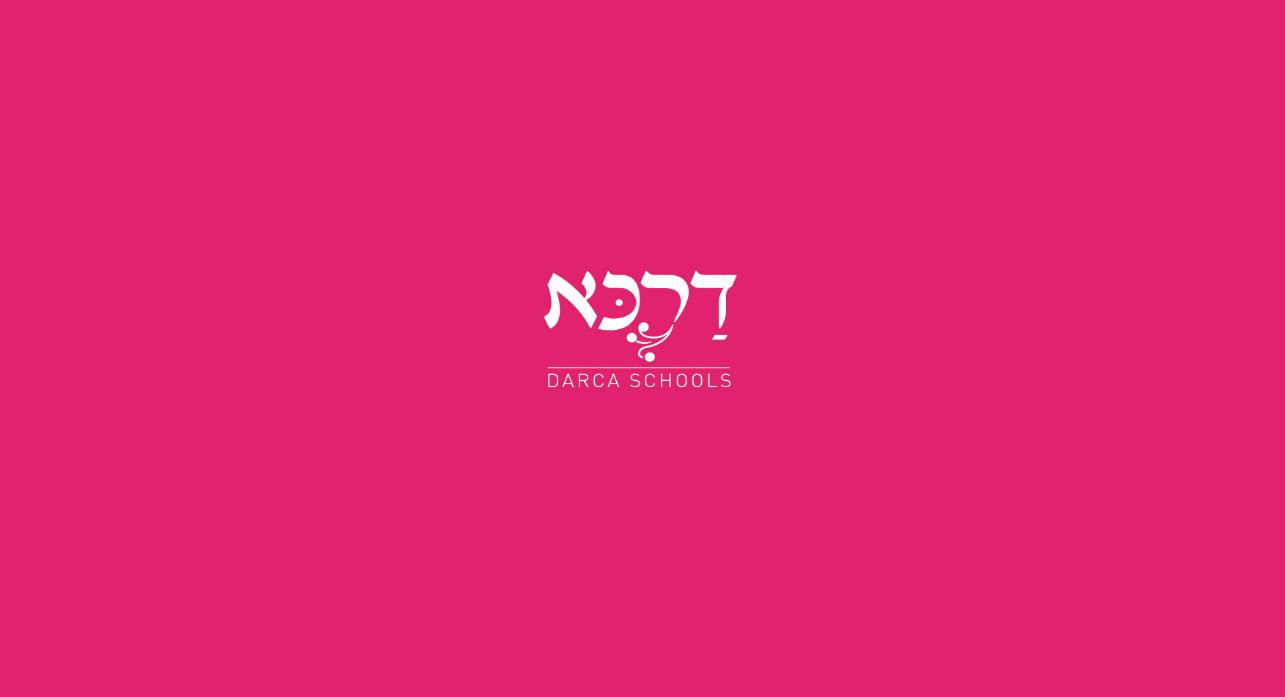 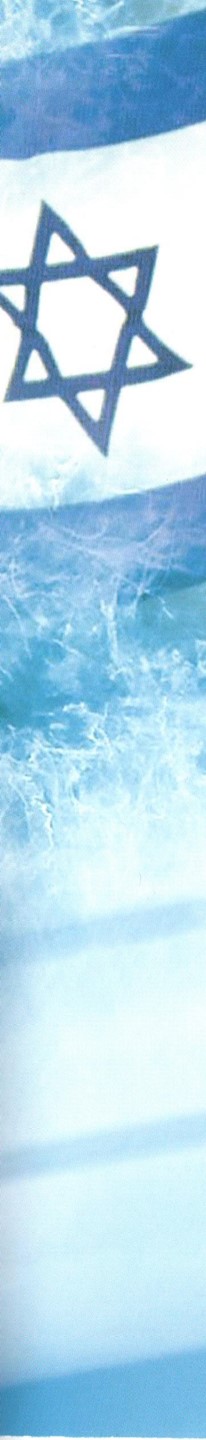 יחד נזכור, נעשה וננצח!
תפריט 
ראשי
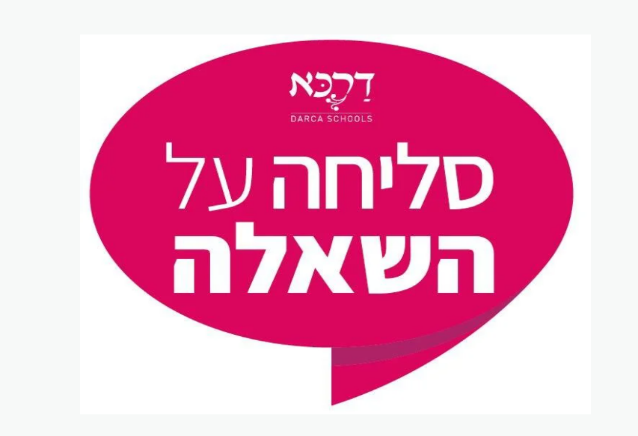 מה היה לך עצוב לשמוע?
17
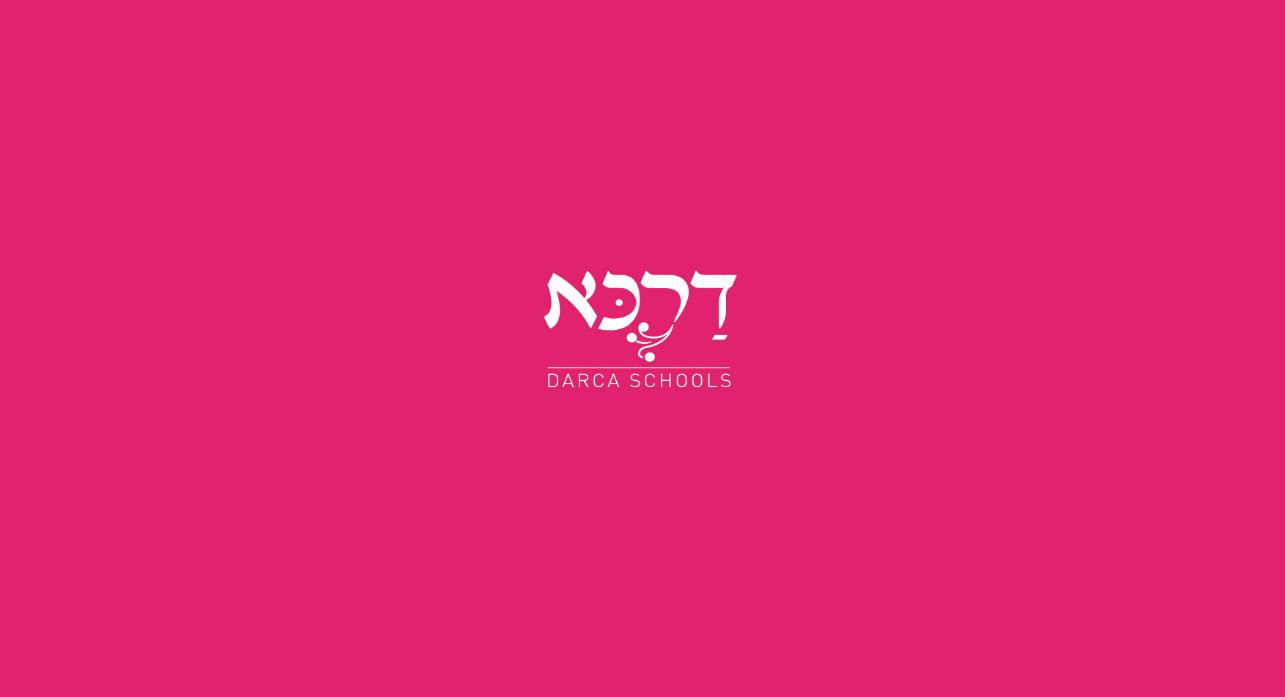 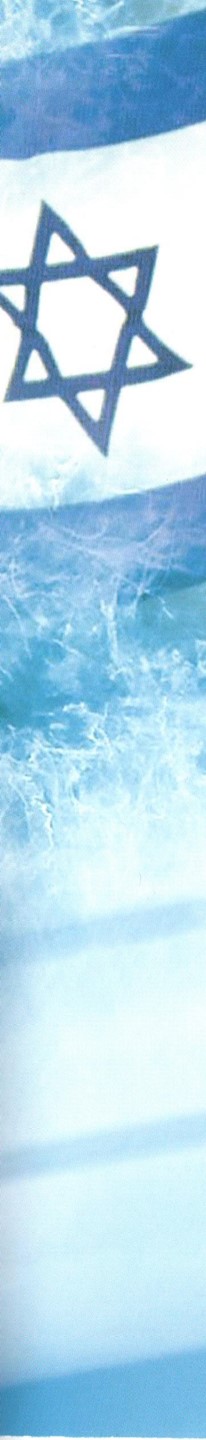 יחד נזכור, נעשה וננצח!
תפריט 
ראשי
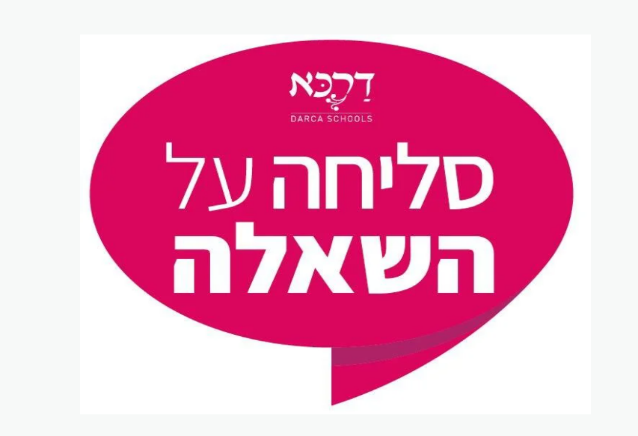 כיצד המלחמה השפיעה על החברה הישראלית, לדעתך?
18
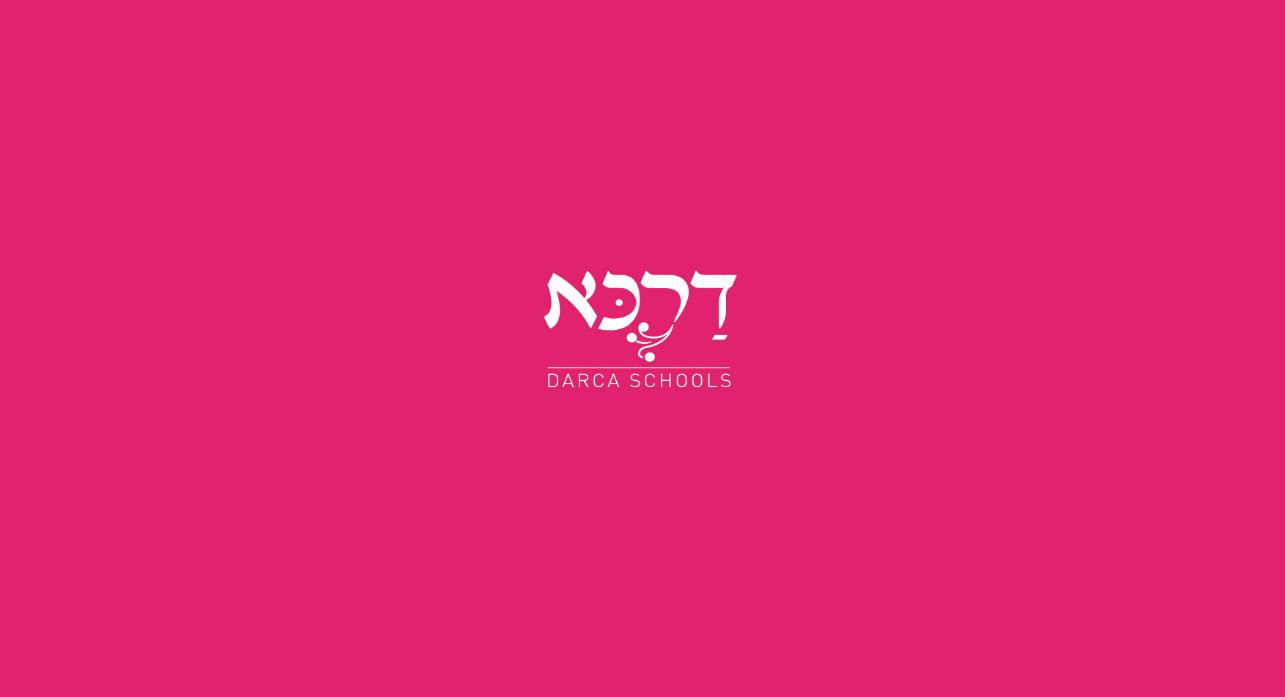 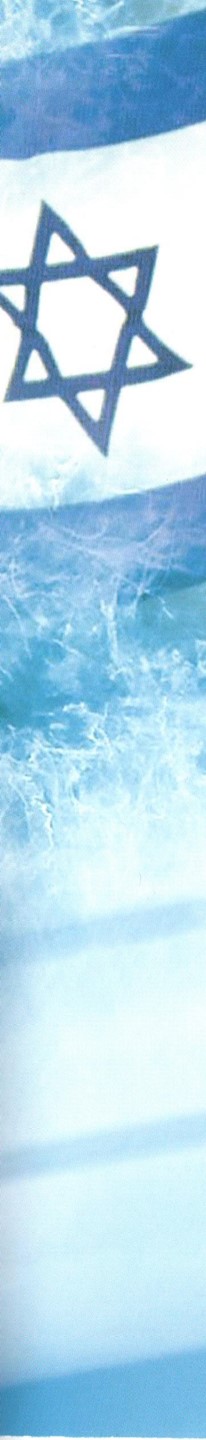 יחד נזכור, נעשה וננצח!
תפריט 
ראשי
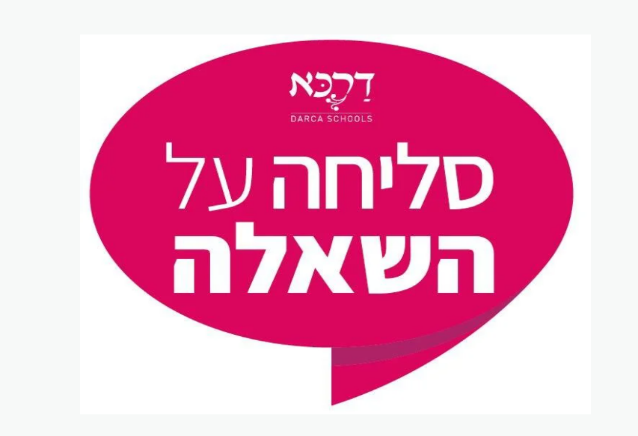 כיצד המלחמה השפיעה על החברה הישראלית, לדעתך?
18
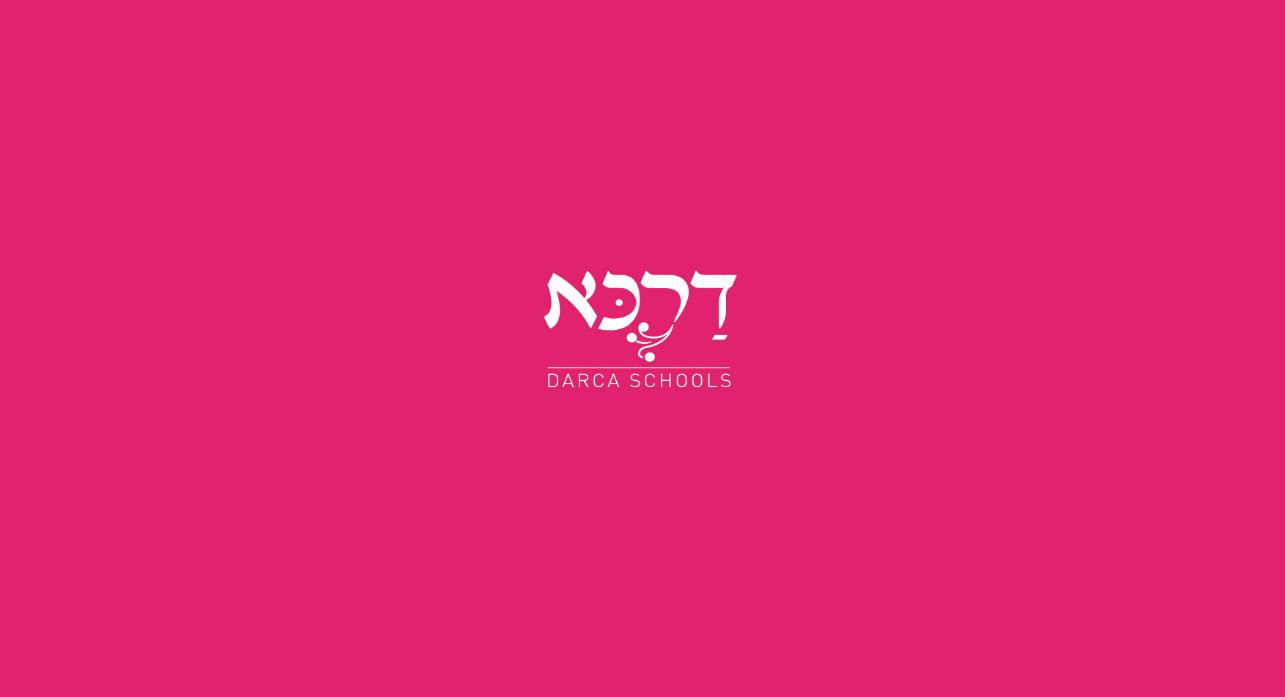 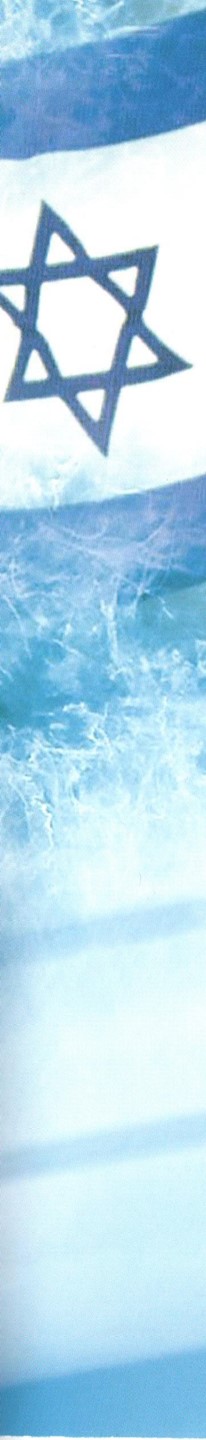 יחד נזכור, נעשה וננצח!
תפריט 
ראשי
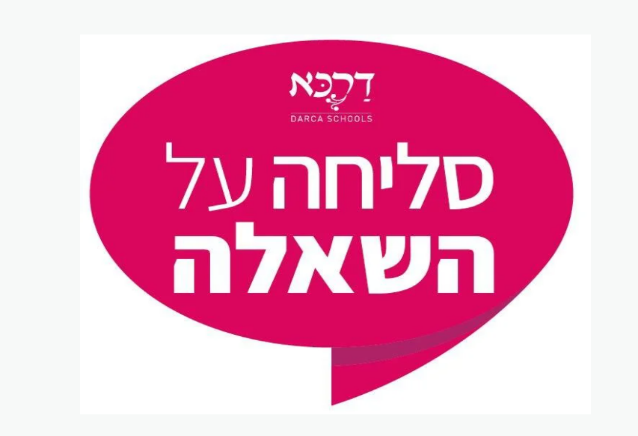 כמה שעות את/ה צופה בטלוויזיה או ברשתות החברתיות על המלחמה? 
עד כמה זה טוב או רע?
19
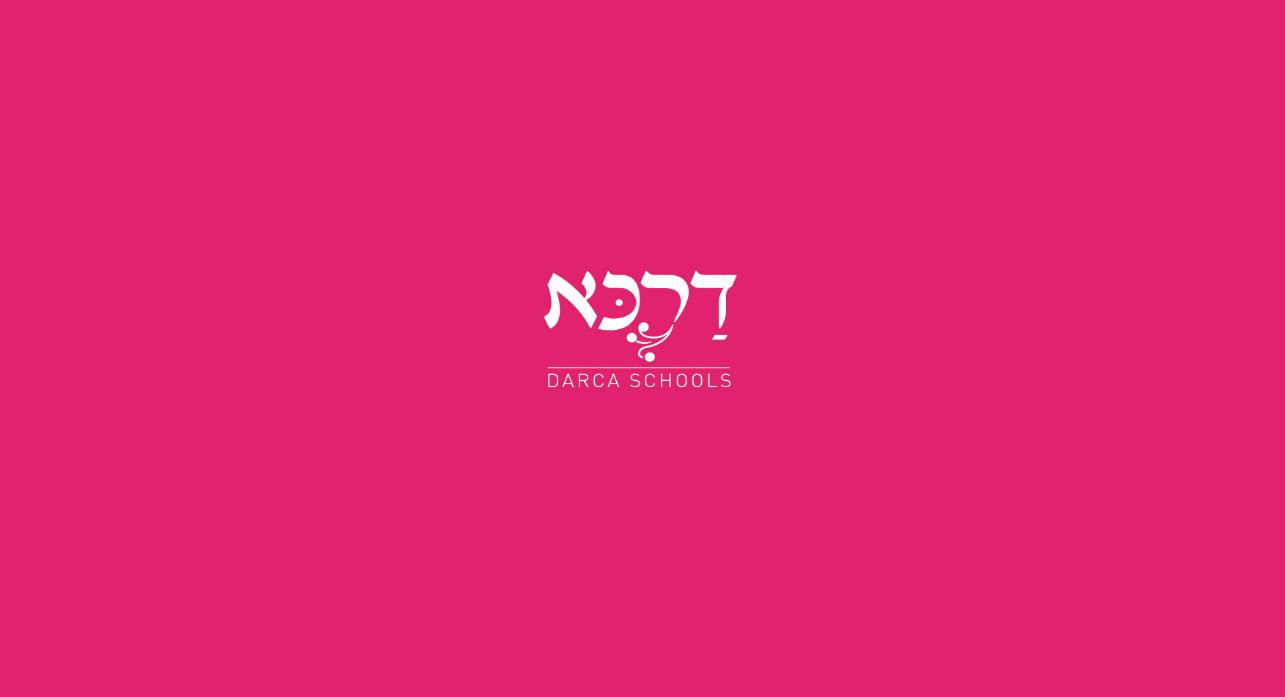 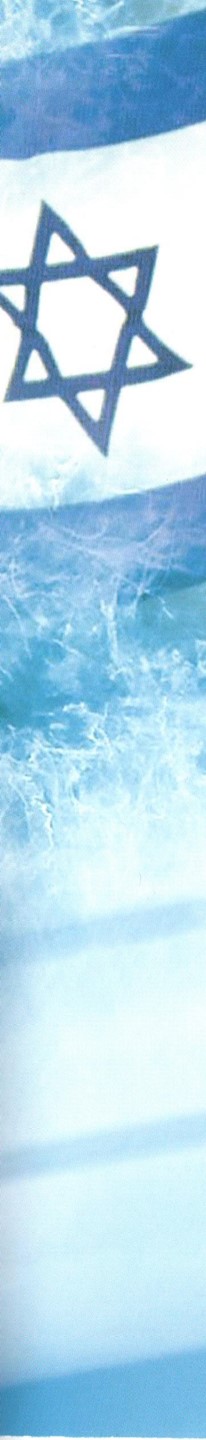 יחד נזכור, נעשה וננצח!
תפריט 
ראשי
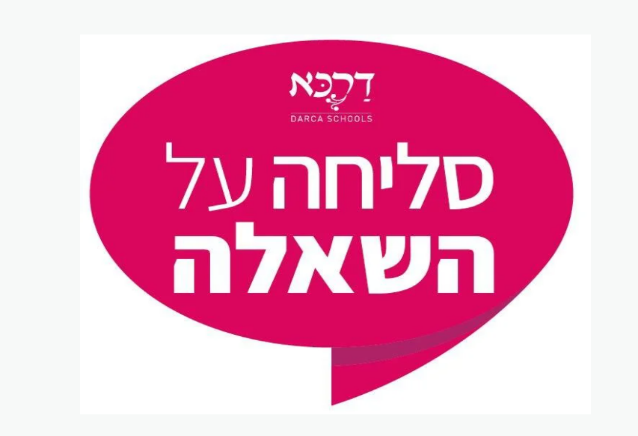 האם יצא לך לסייע או להתנדב, במה?
20
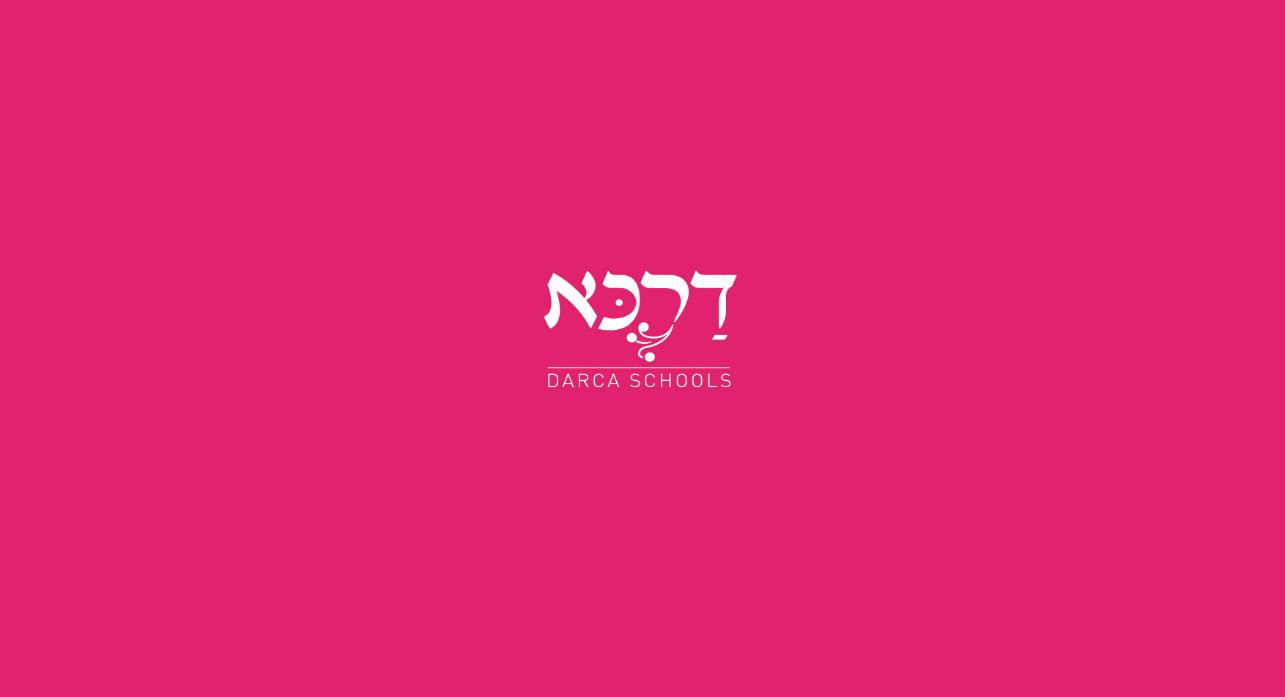 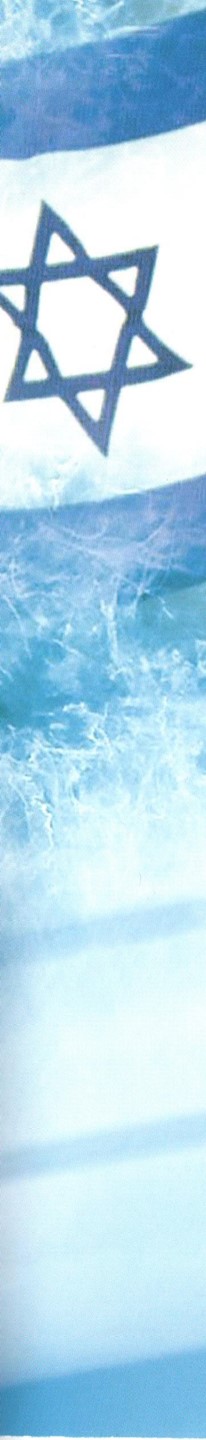 יחד נזכור, נעשה וננצח!
תפריט 
ראשי
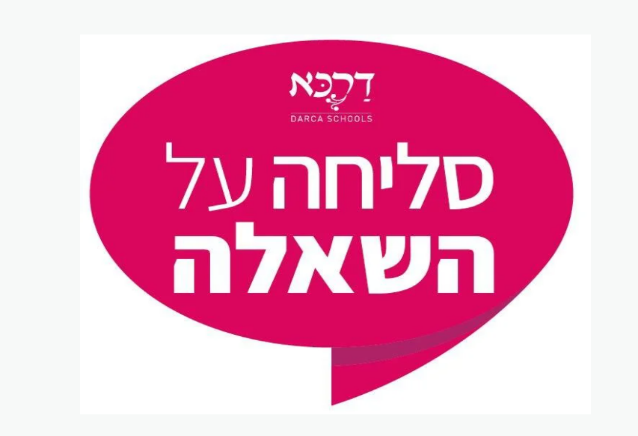 האם יצא לך לסייע או להתנדב, במה?
20
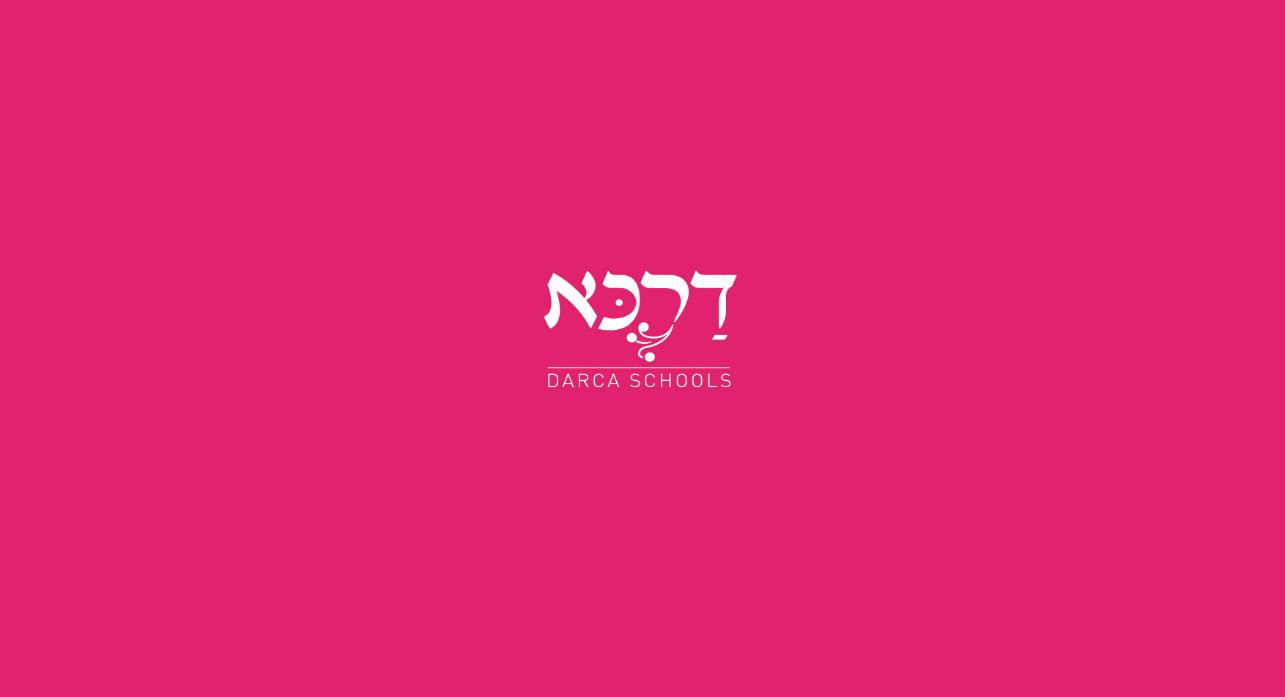 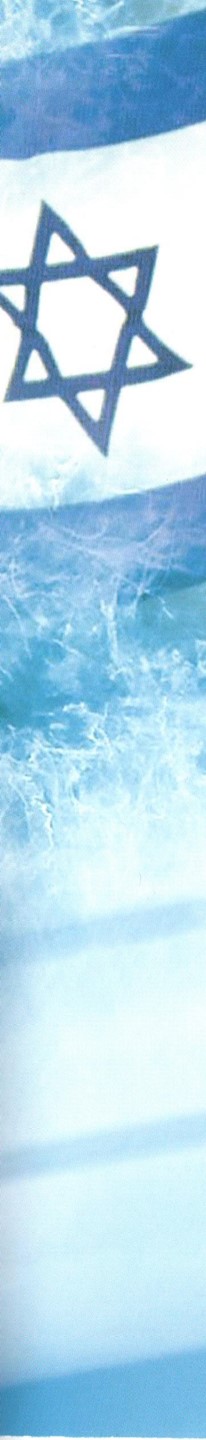 יחד נזכור, נעשה וננצח!
תפריט 
ראשי
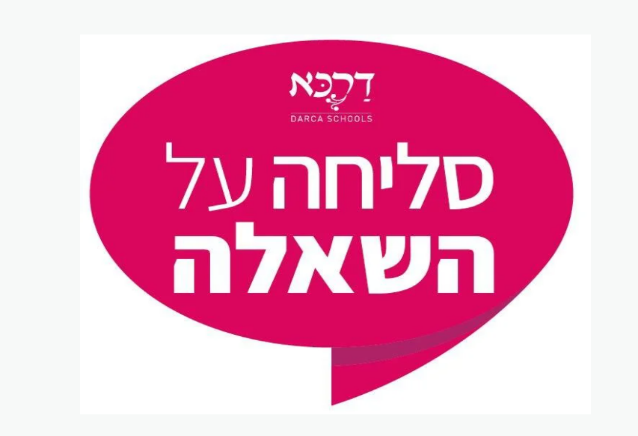 במה את/ה רוצה לעזור (או: למי את/ה רוצה לעזור) בתקופה זו?
21
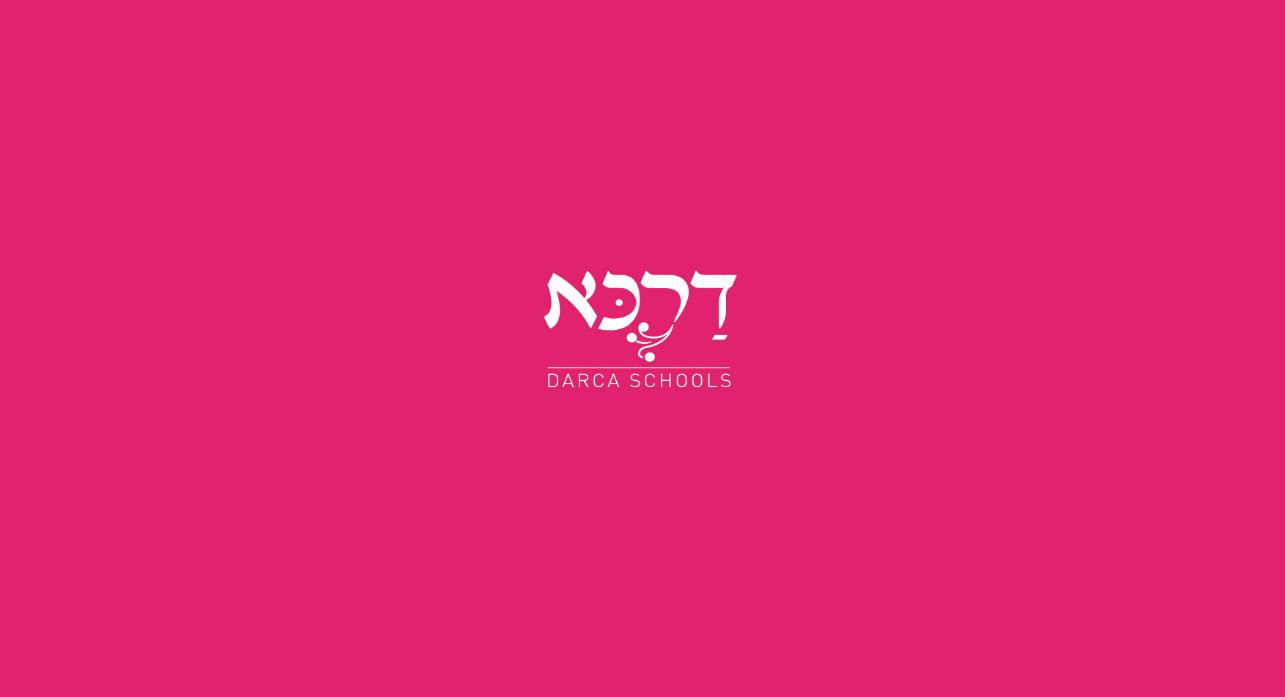 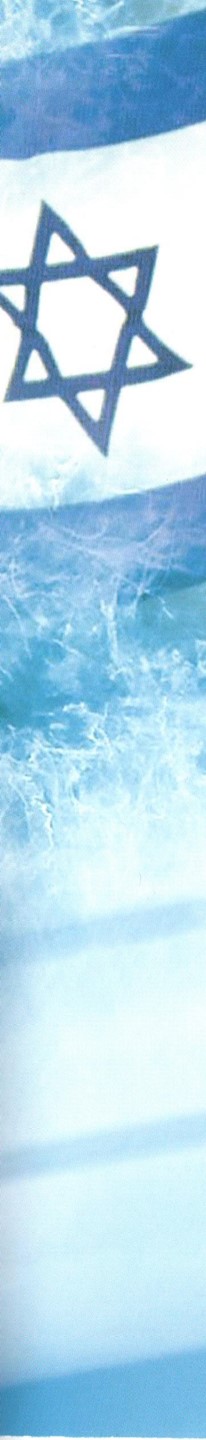 יחד נזכור, נעשה וננצח!
תפריט 
ראשי
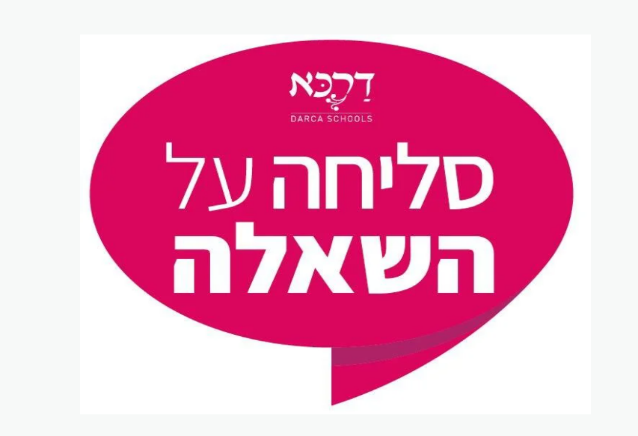 המלחמה הזאת לימדה אותי ש...?
22
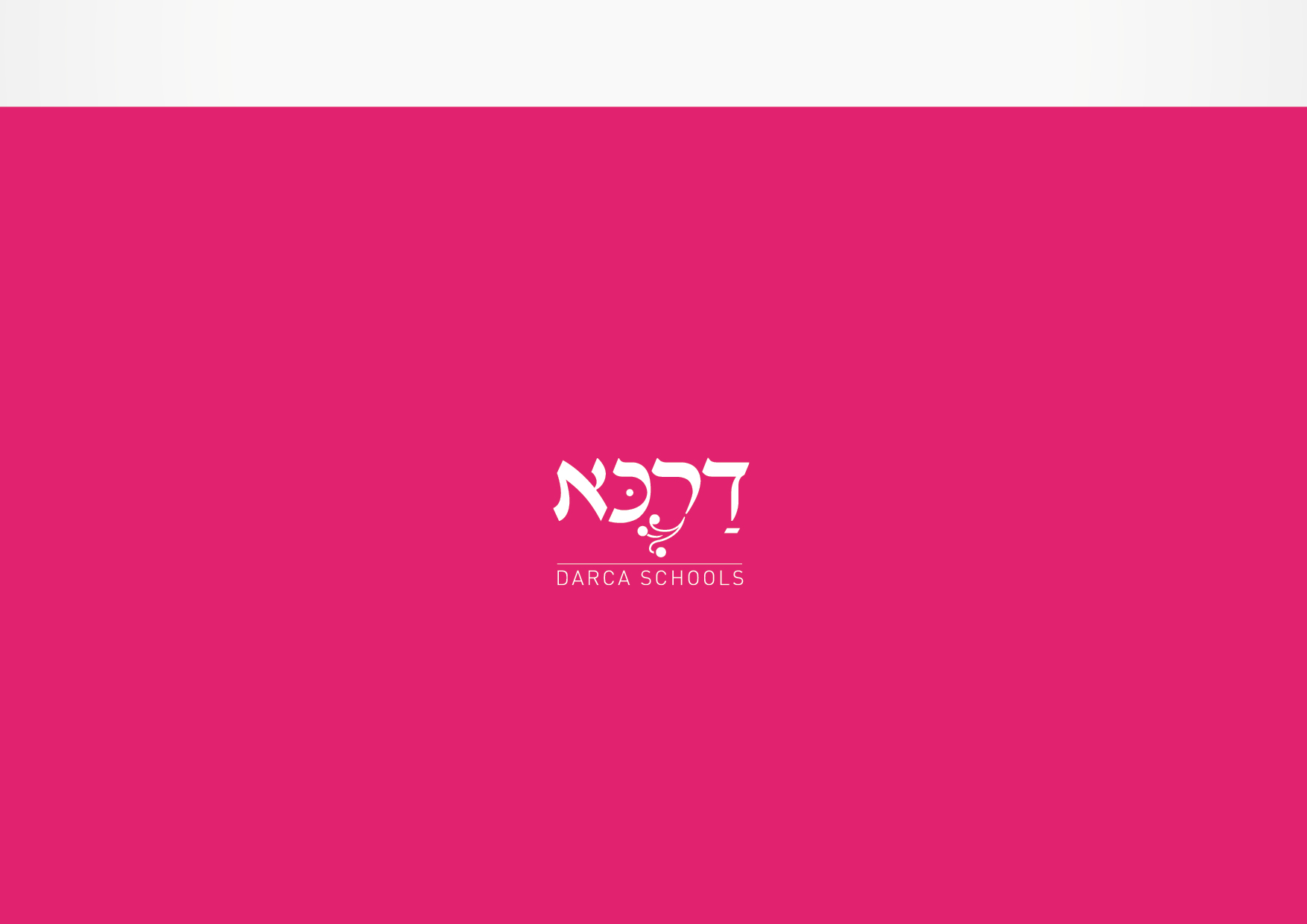